НАГОРОДЖЕННЯ  КРАЩИХ  ТРЕНЕРІВ  ТА СПОРТСМЕНІВ  ПОКРОВСЬКОГО РАЙОНУ
Білицький  Валерій  ПетровичБілицький  Леон Валерійович
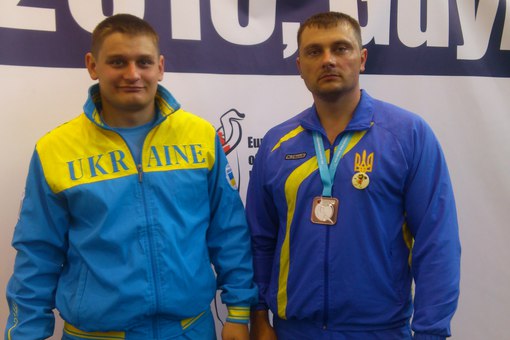 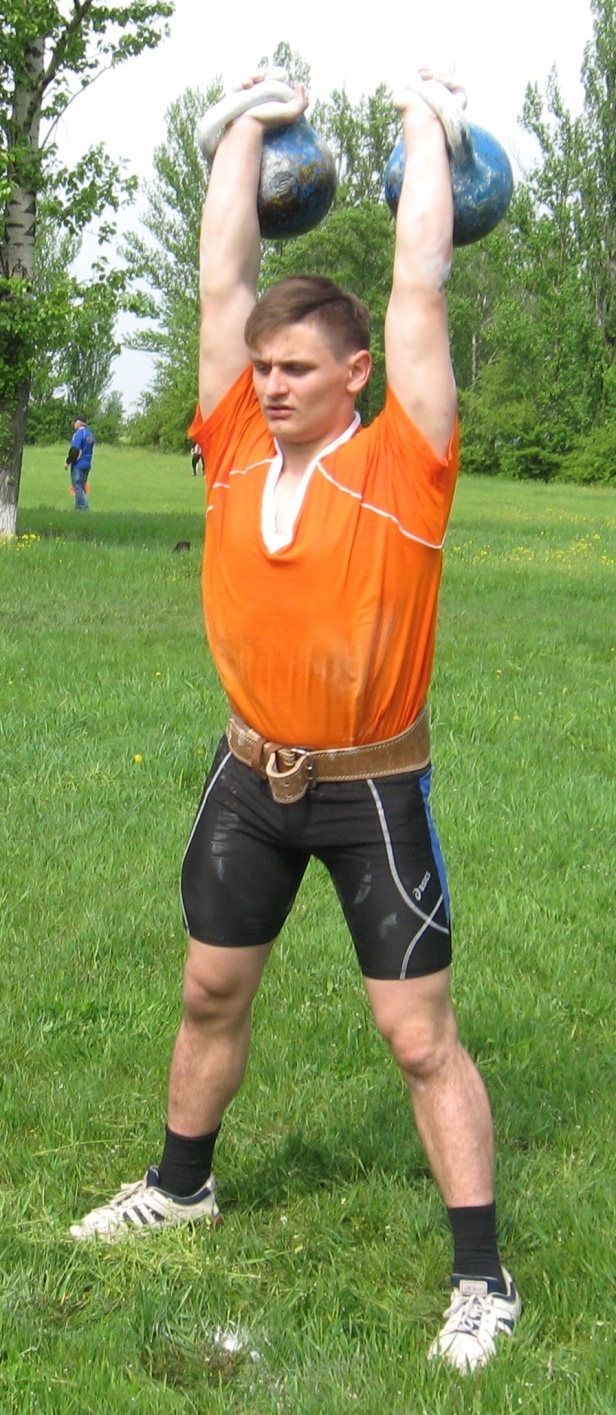 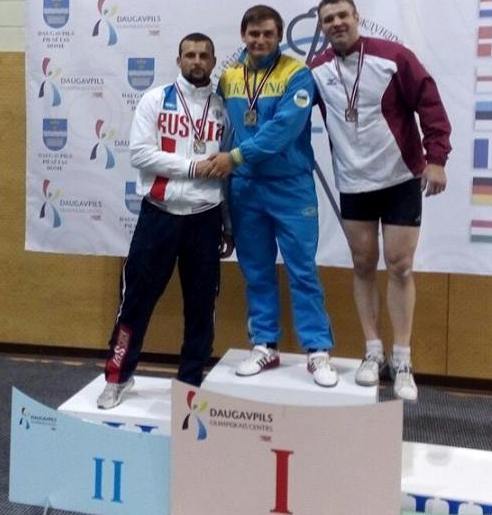 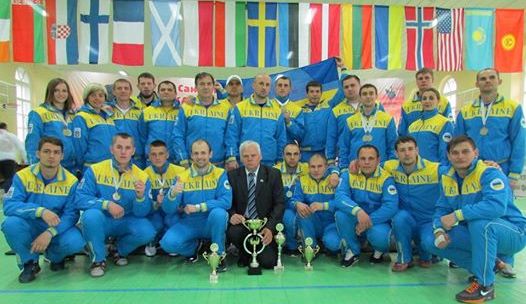 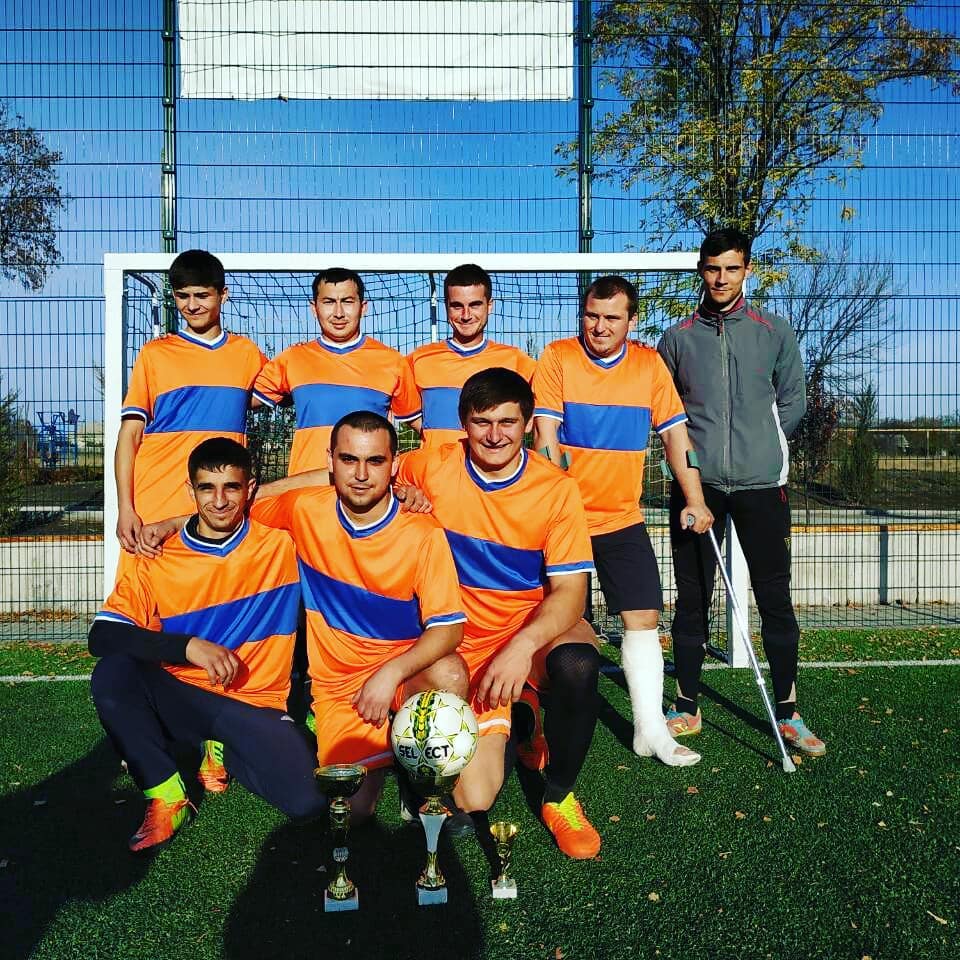 Бутрій Іван Михайлович
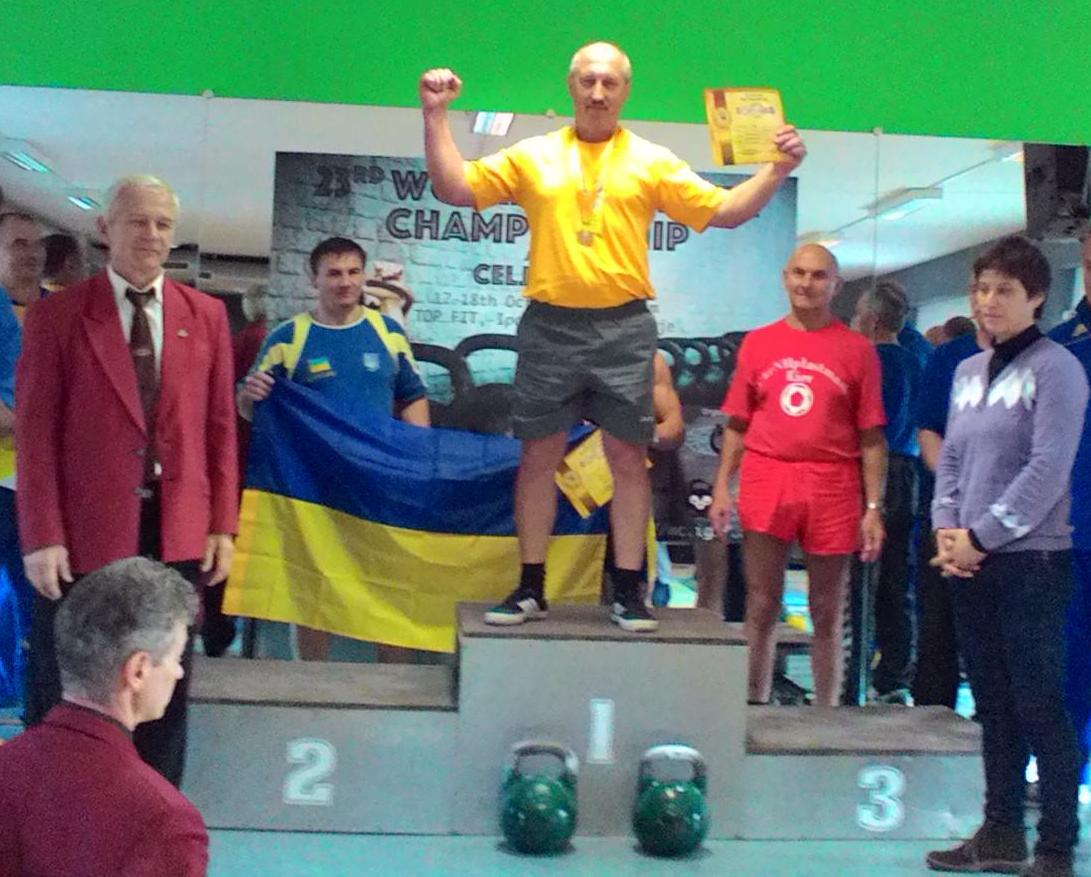 Бутрій  Іван Михайлович
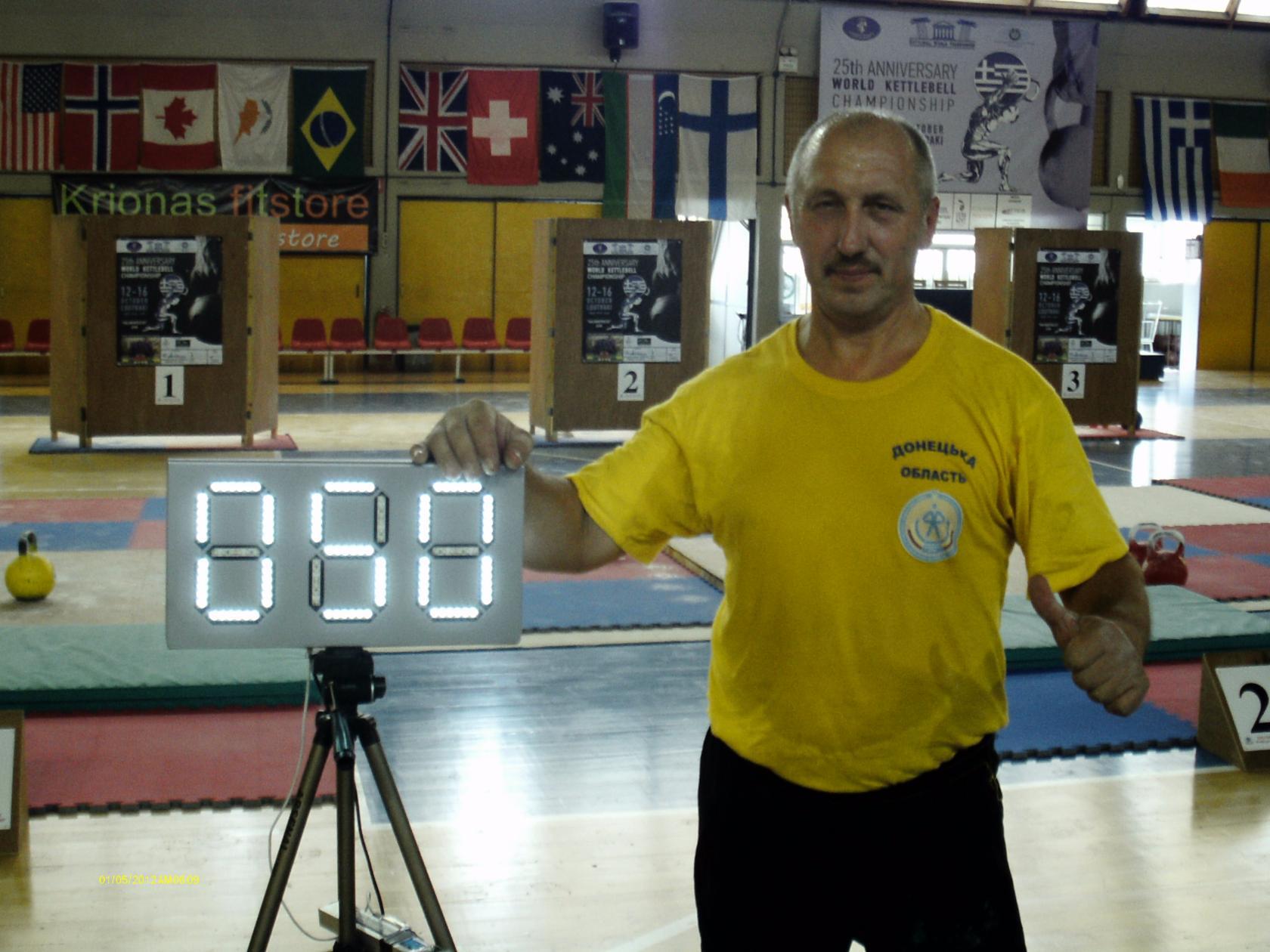 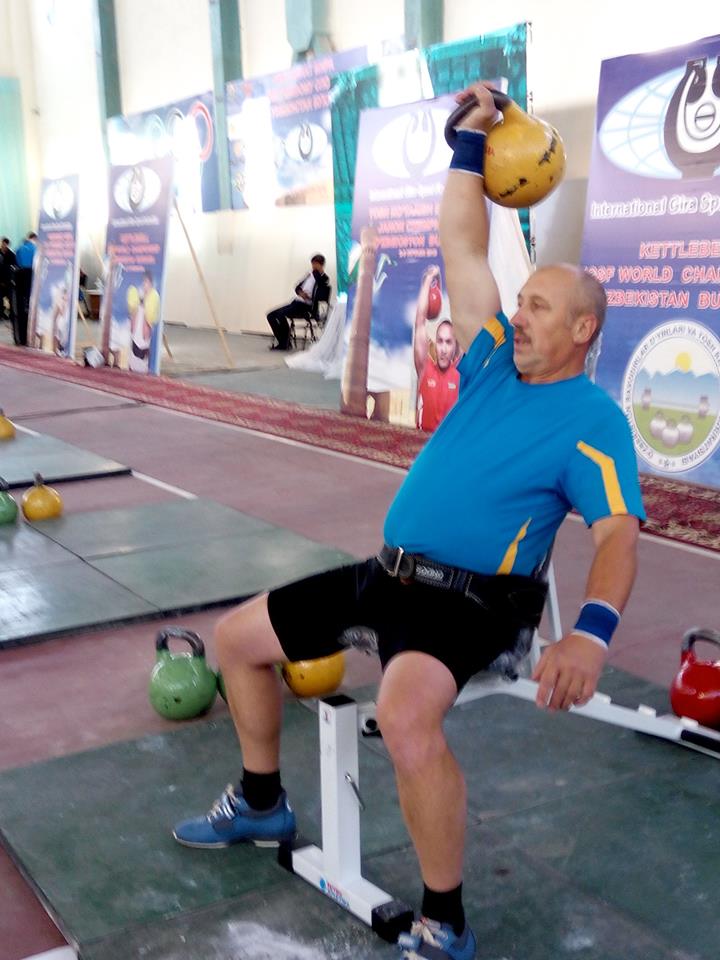 Золоте поле Срібного
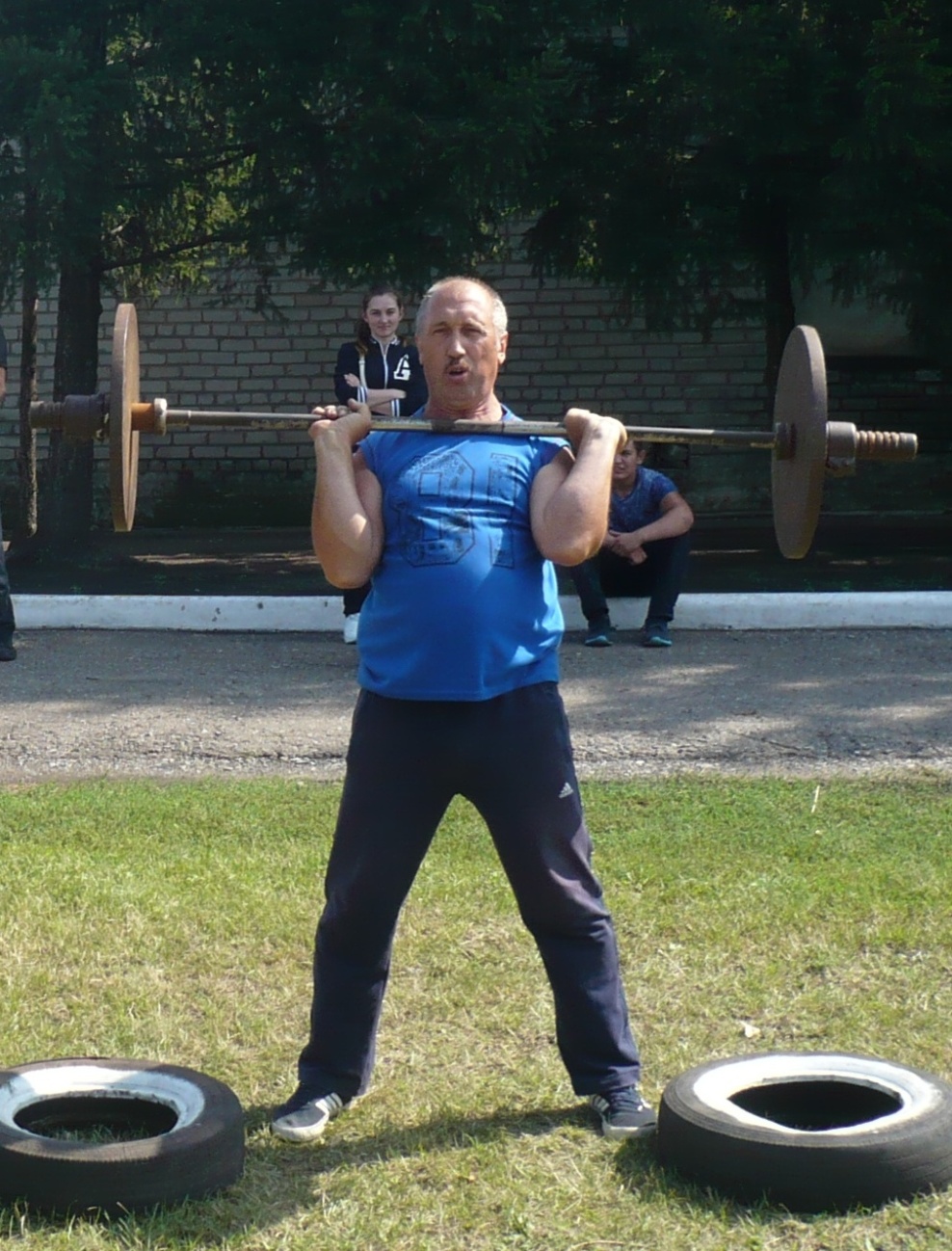 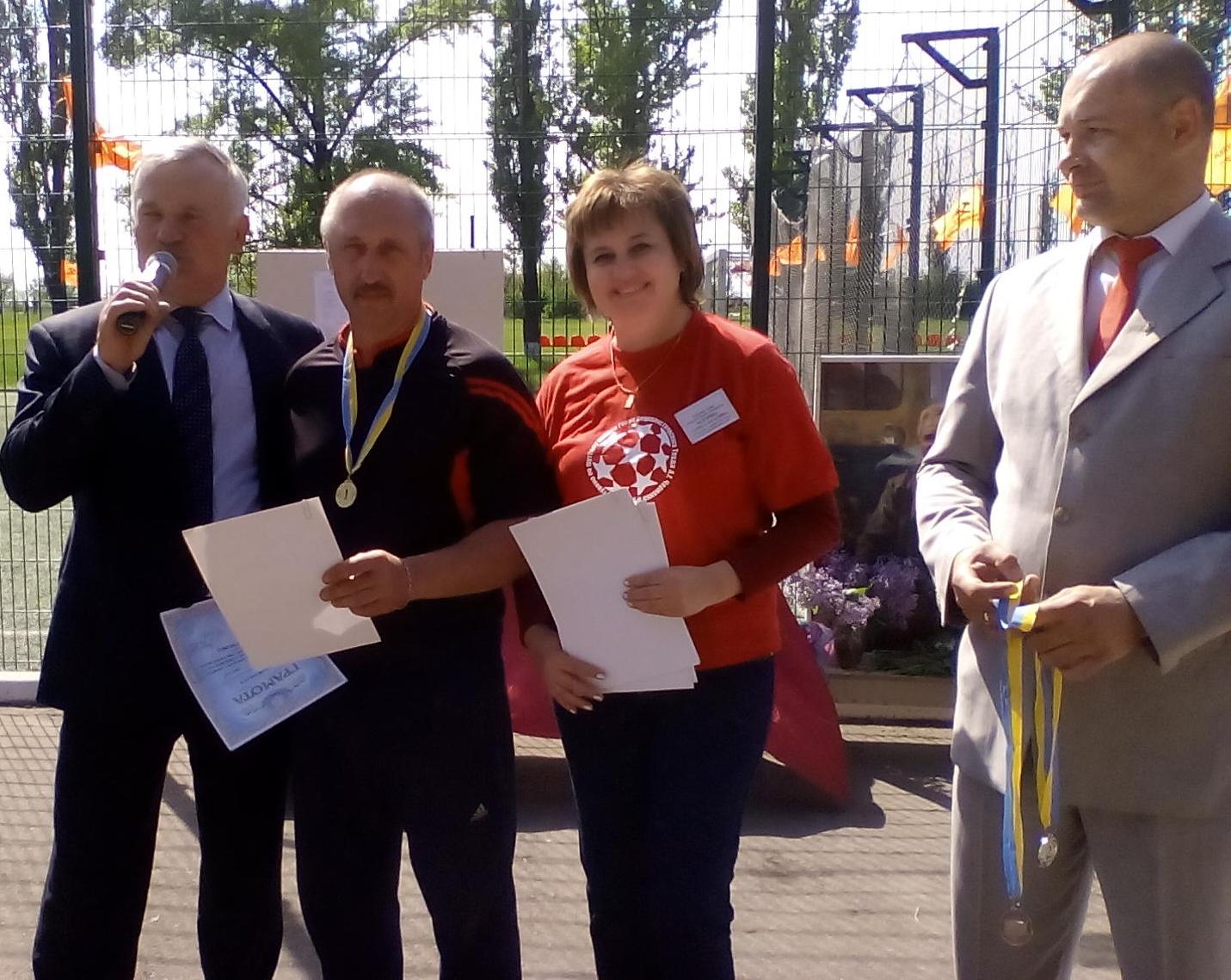 Чепіга Ярослав Анатолійович
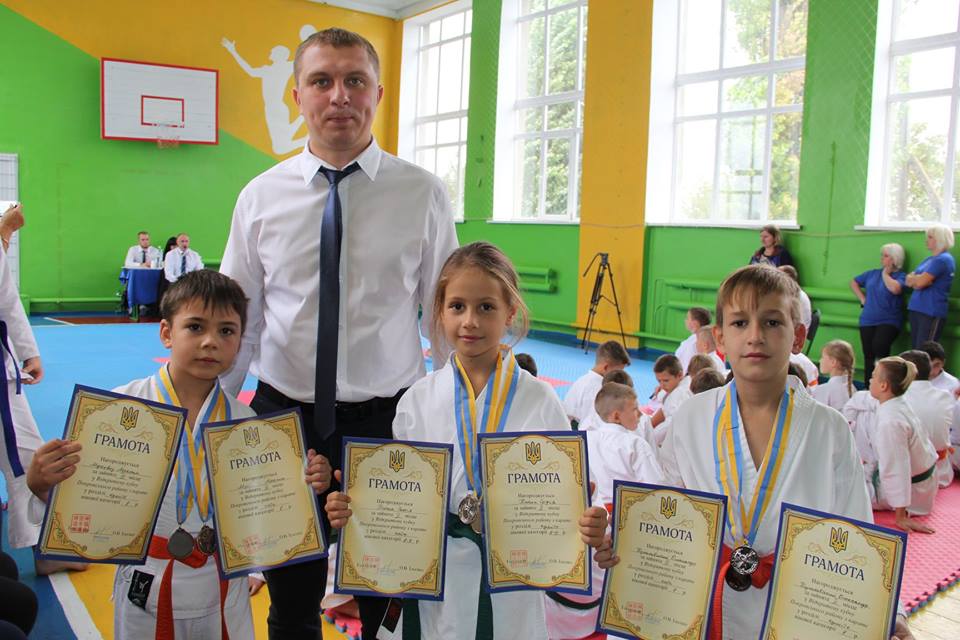 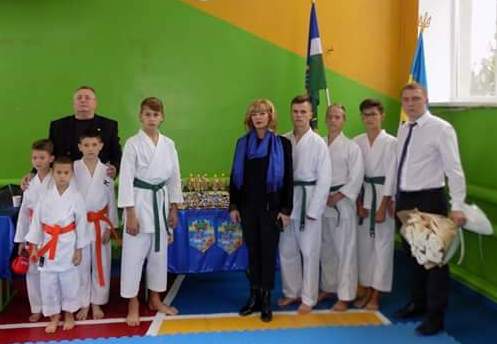 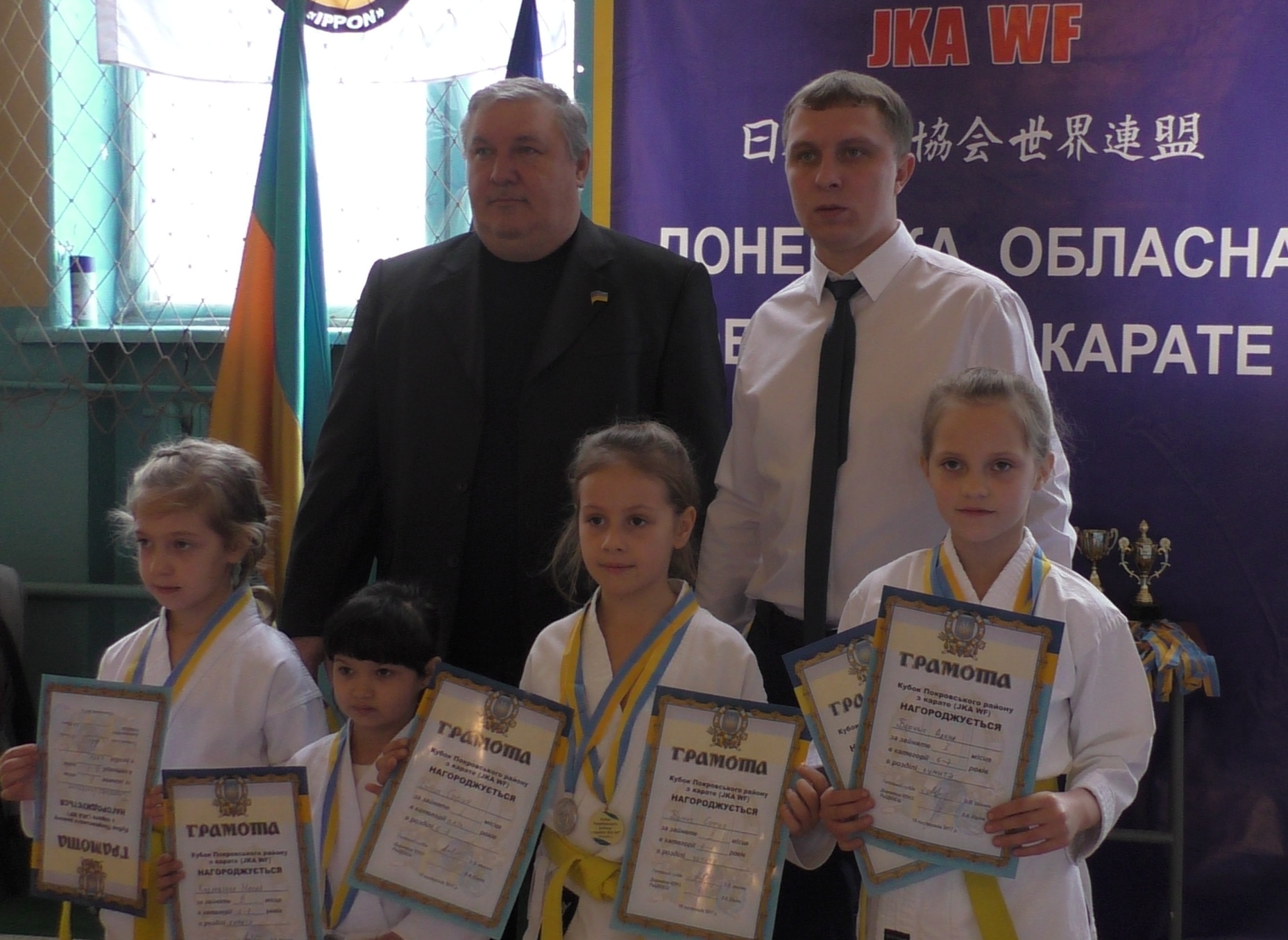 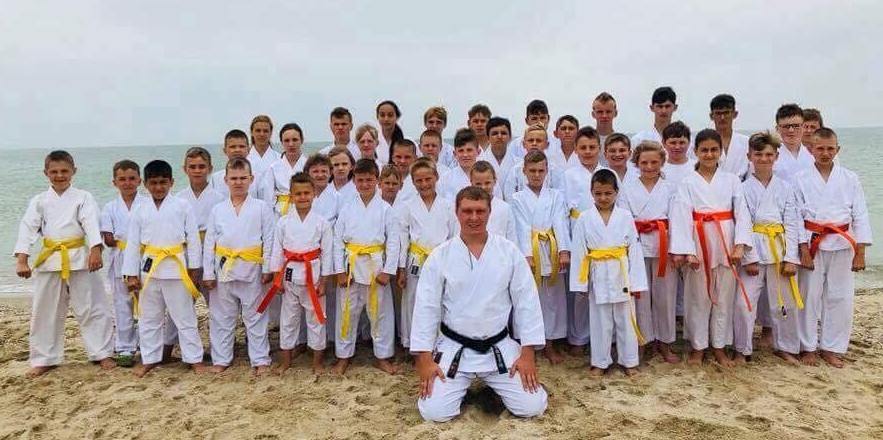 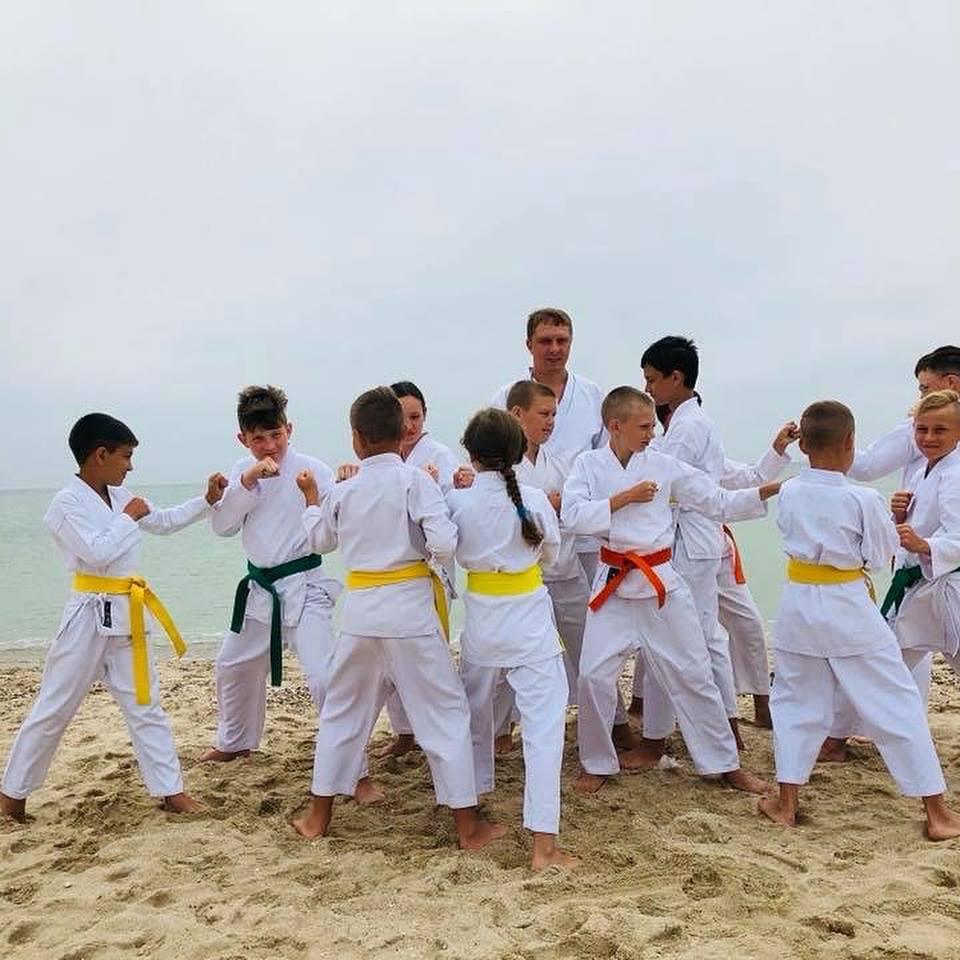 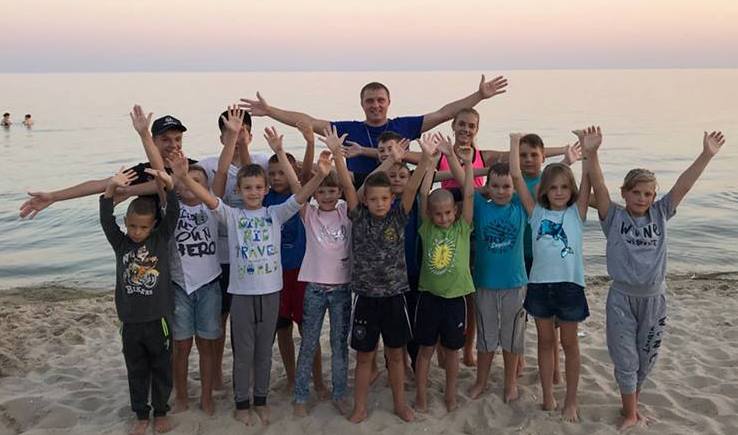 Пашинський  Ігор Станіславович
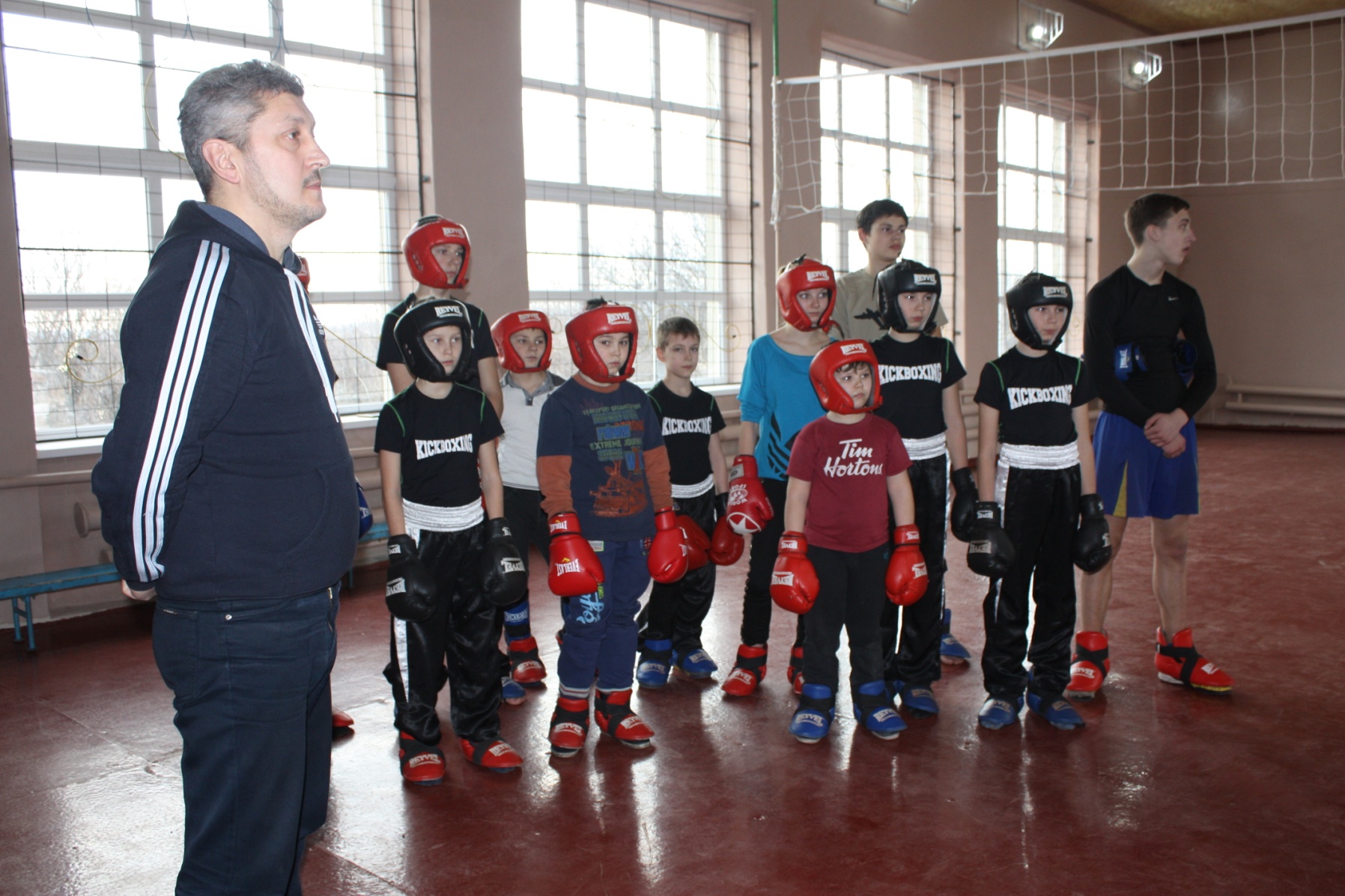 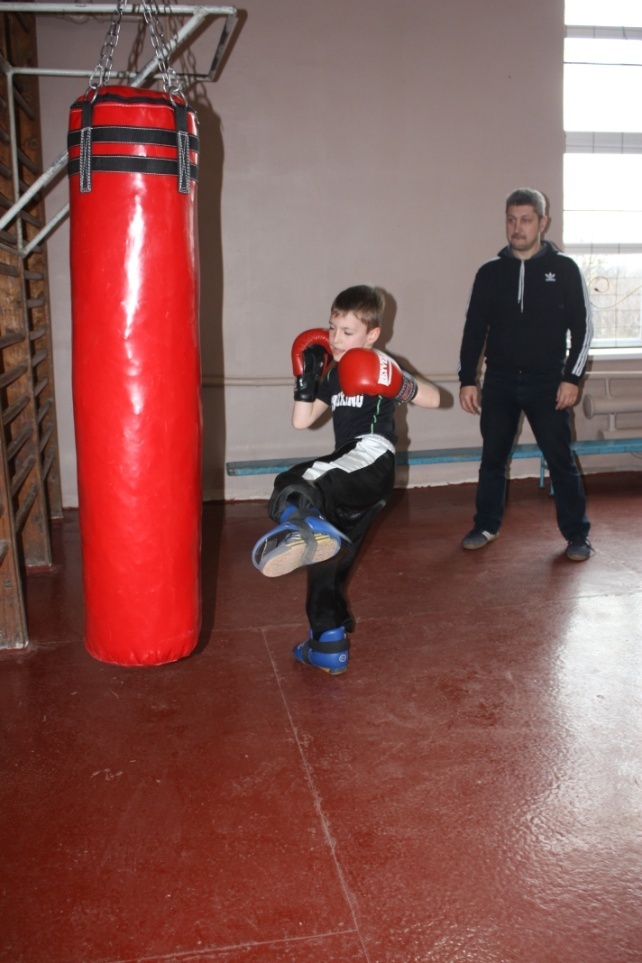 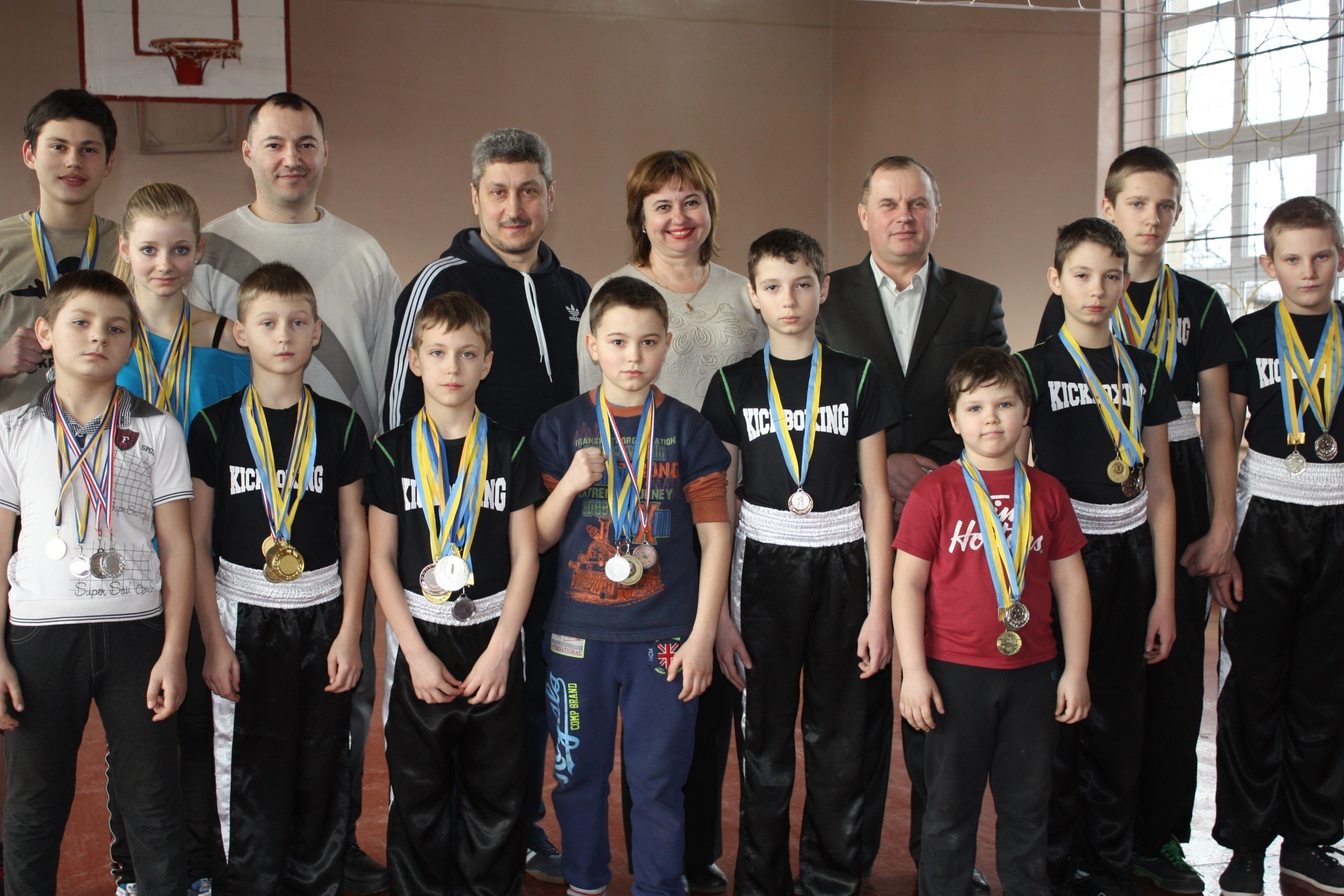 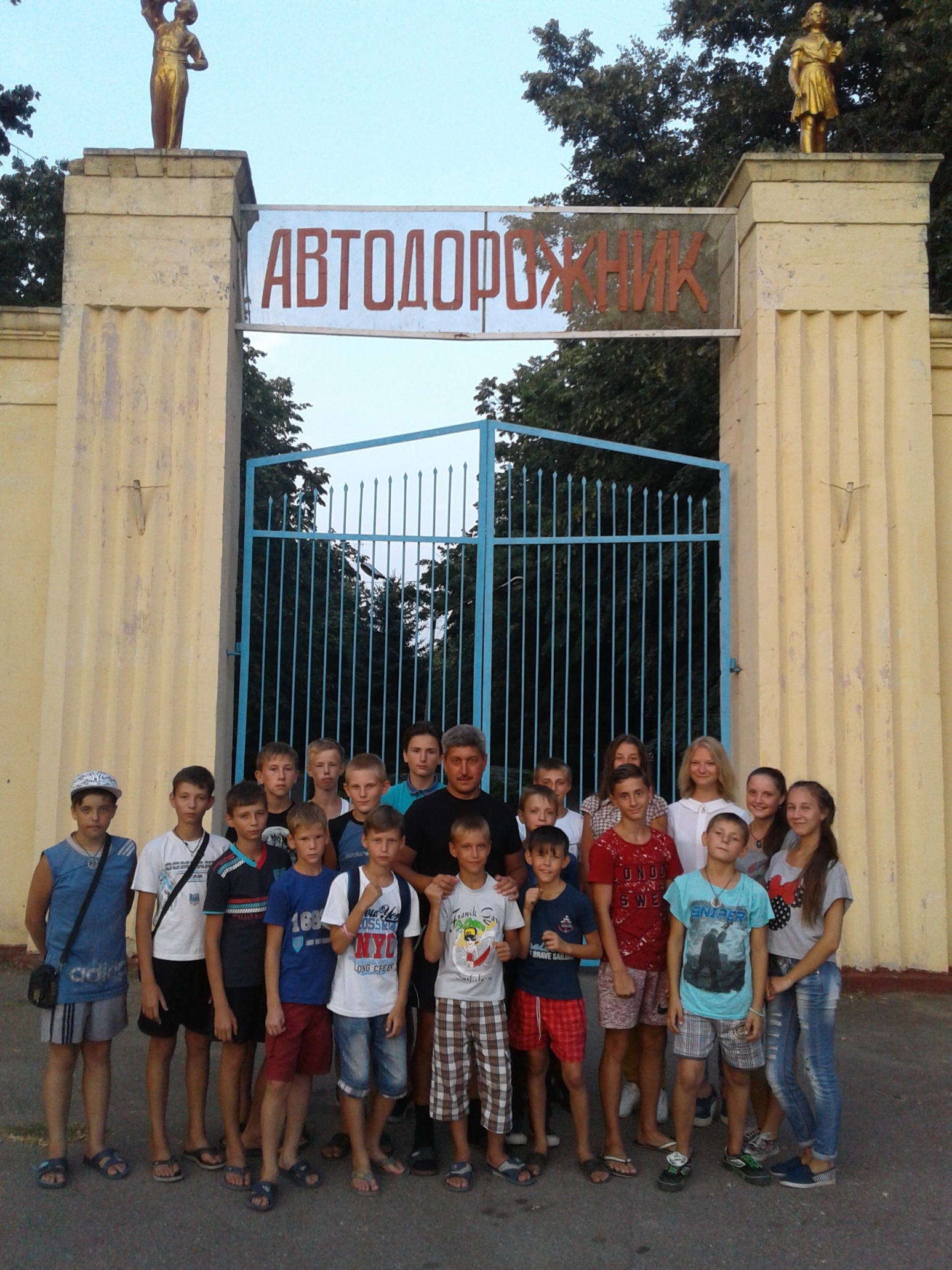 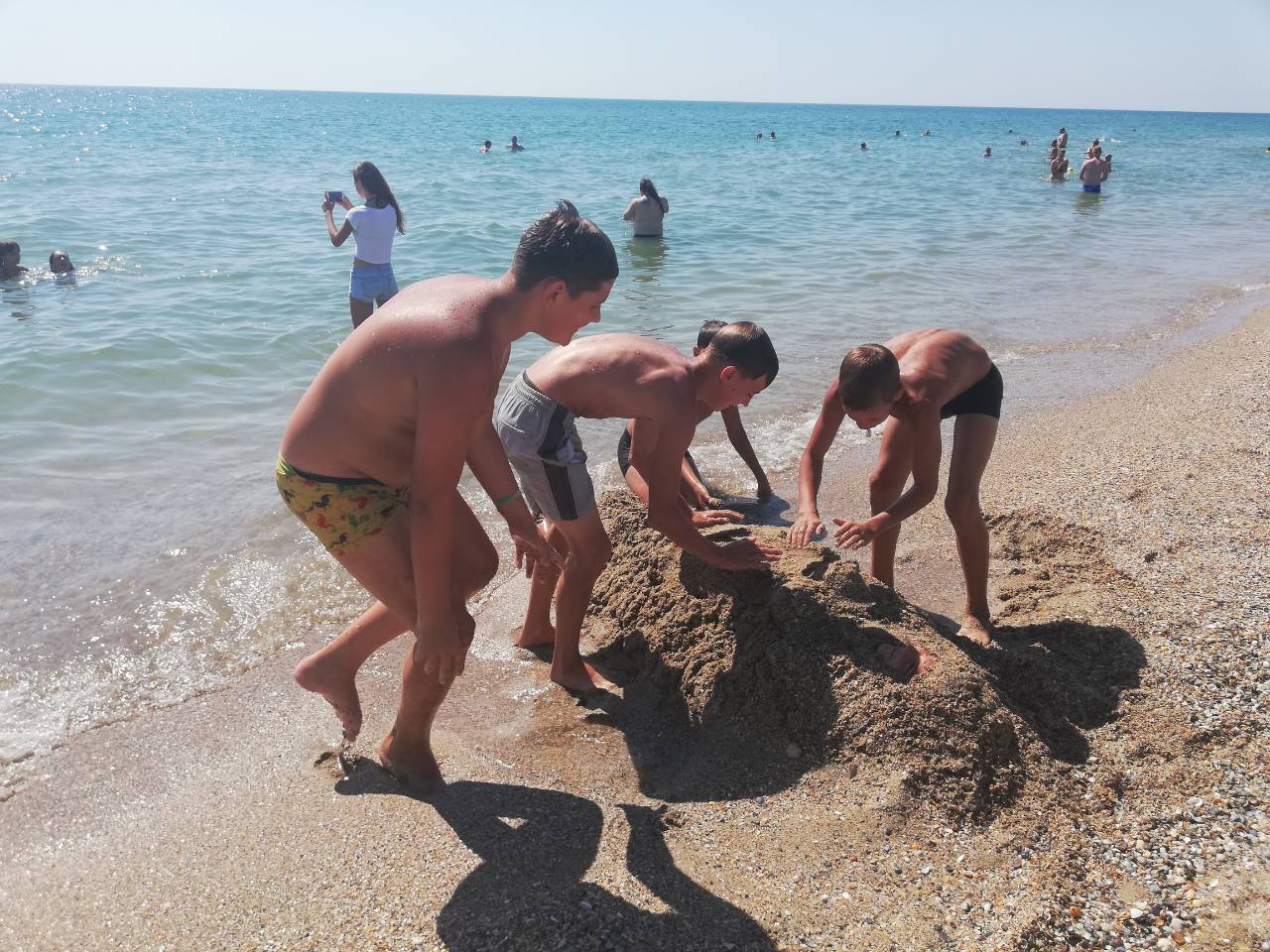 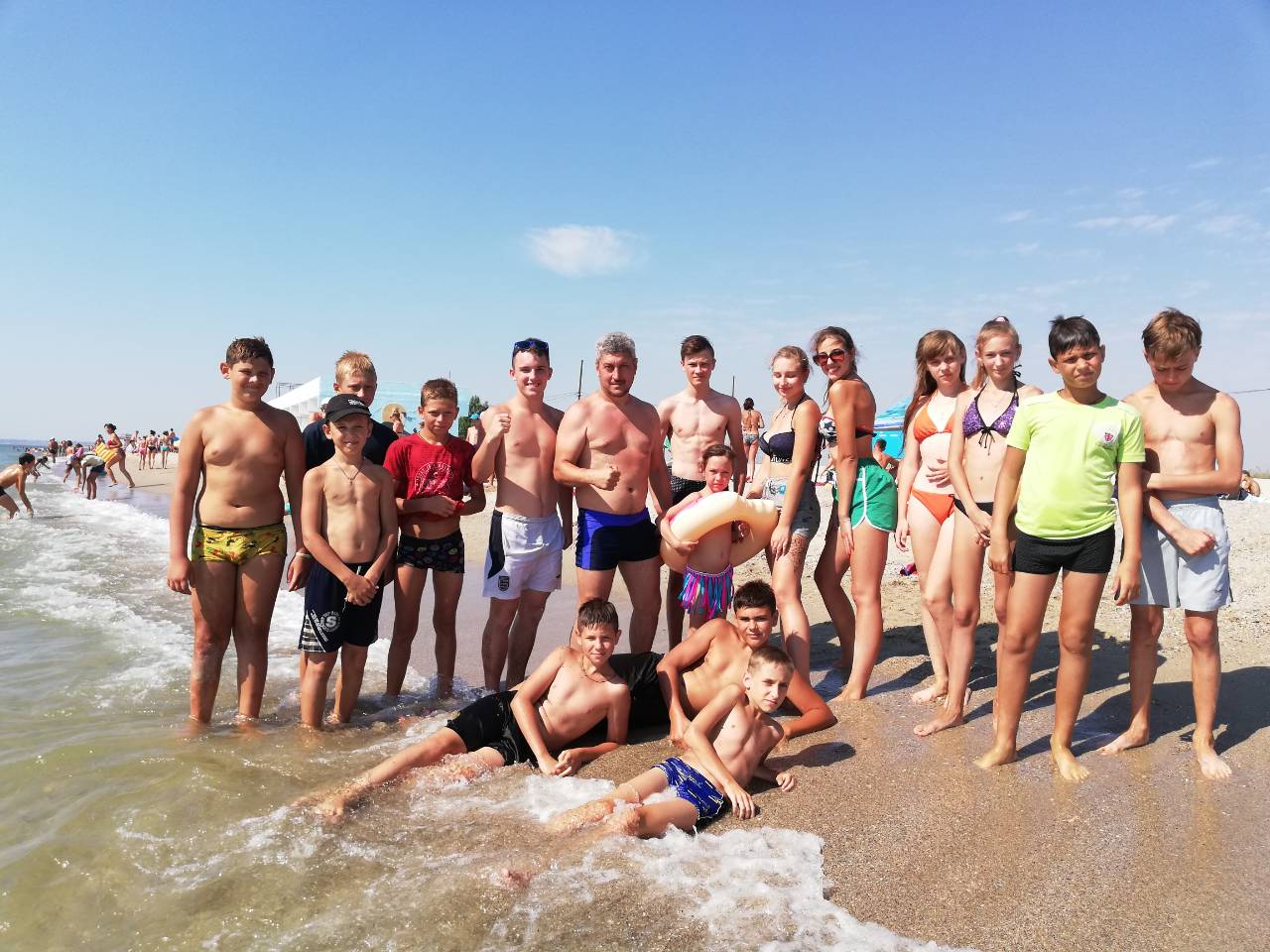 Гресь Олександр Васильович
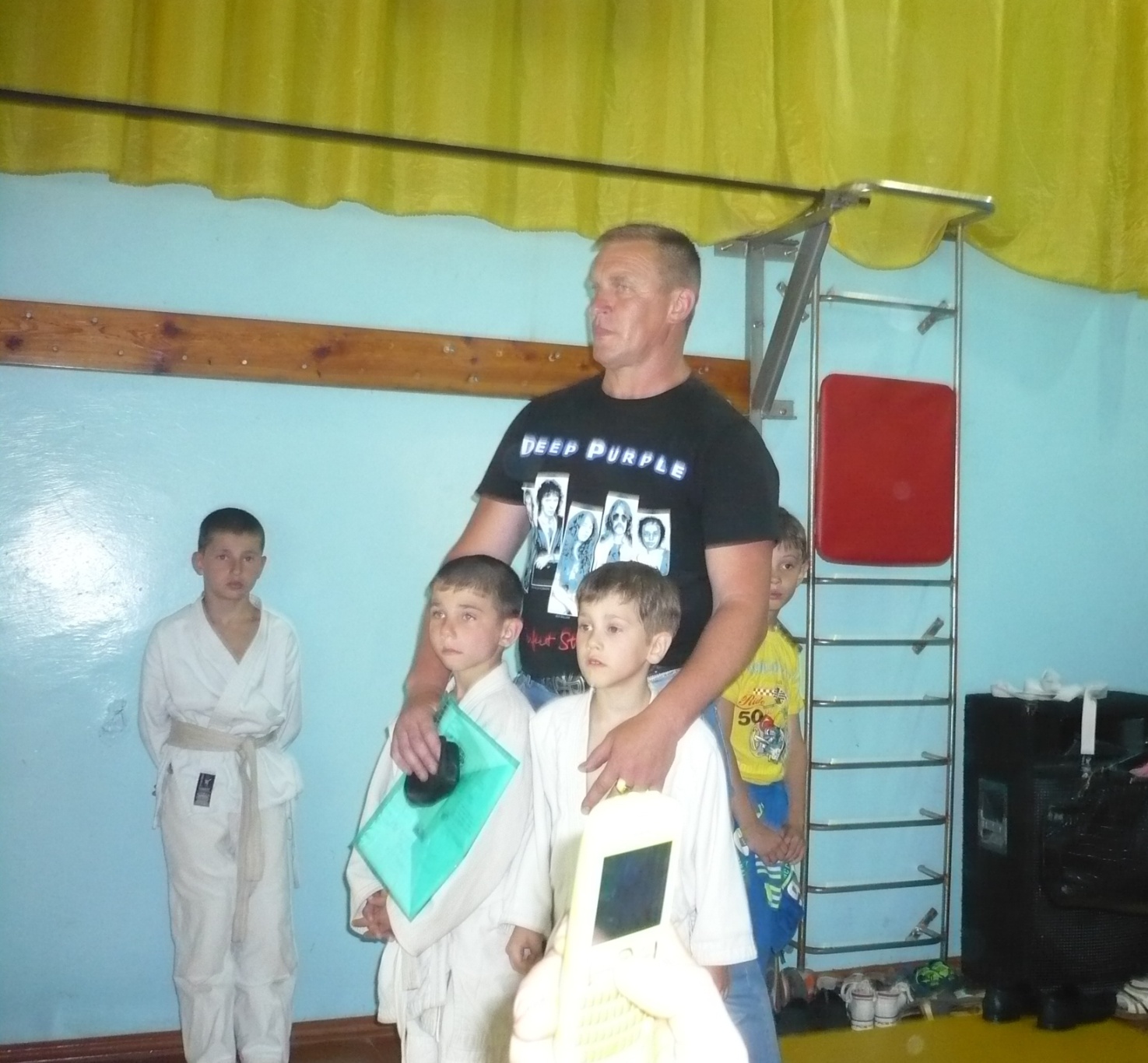 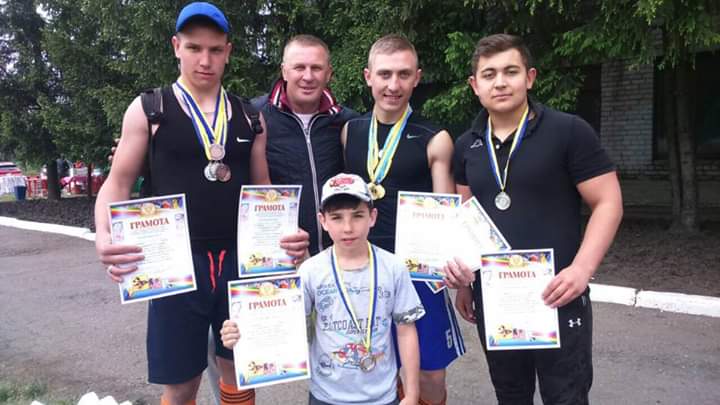 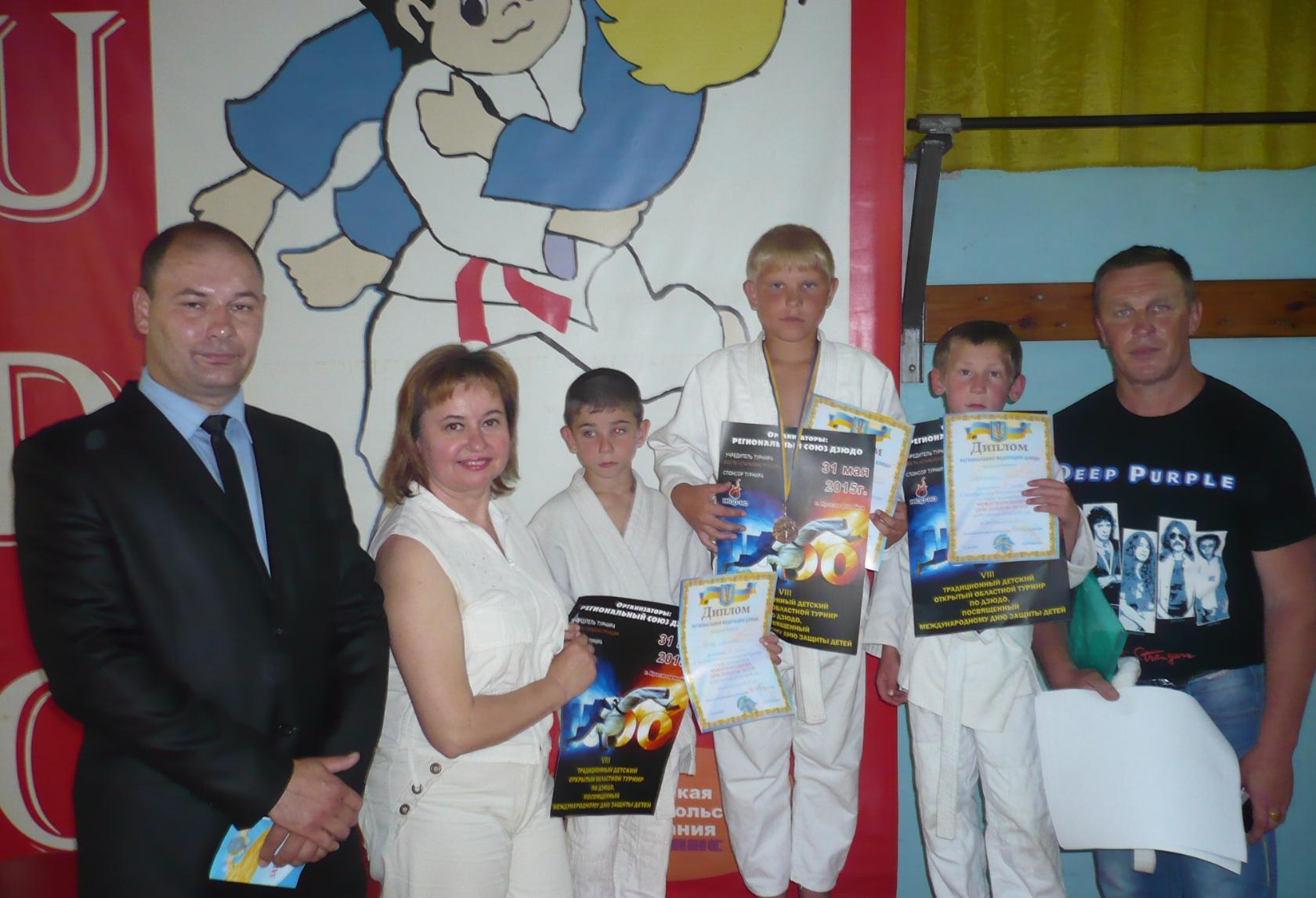 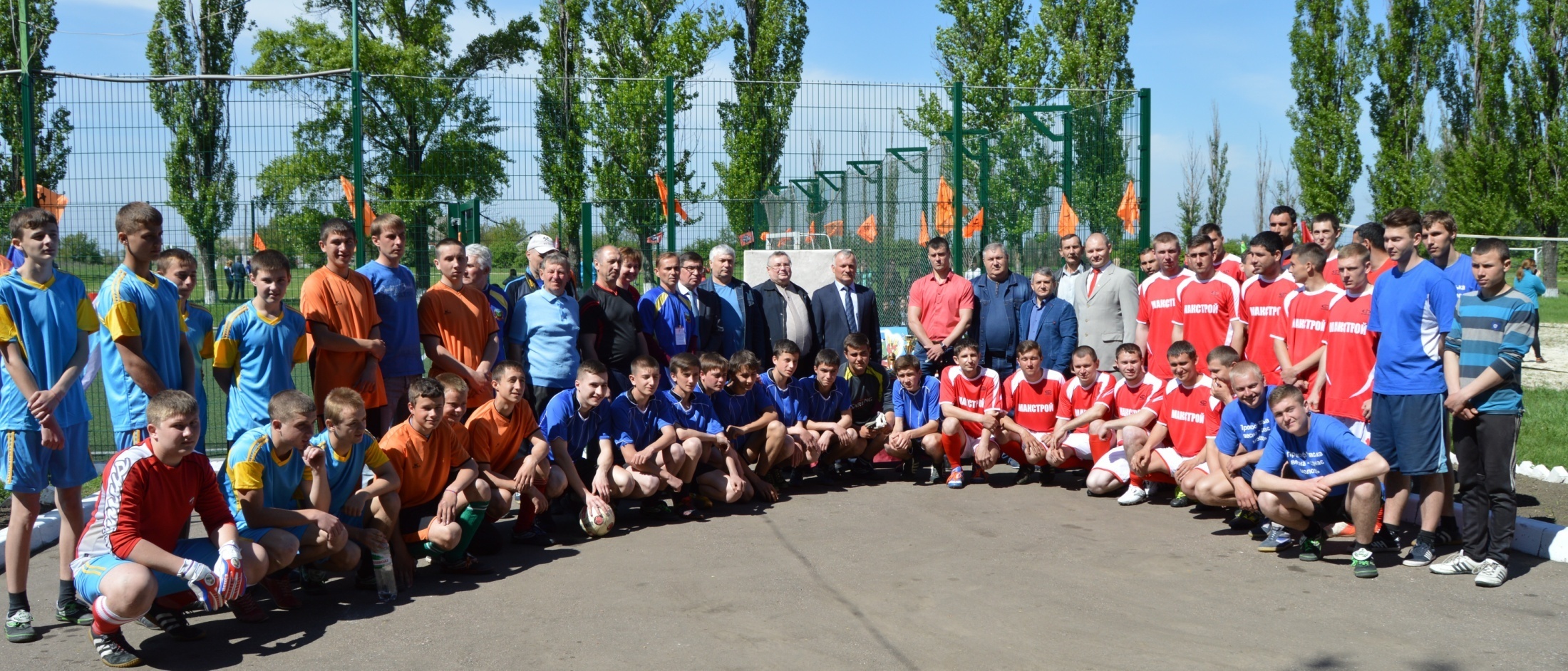 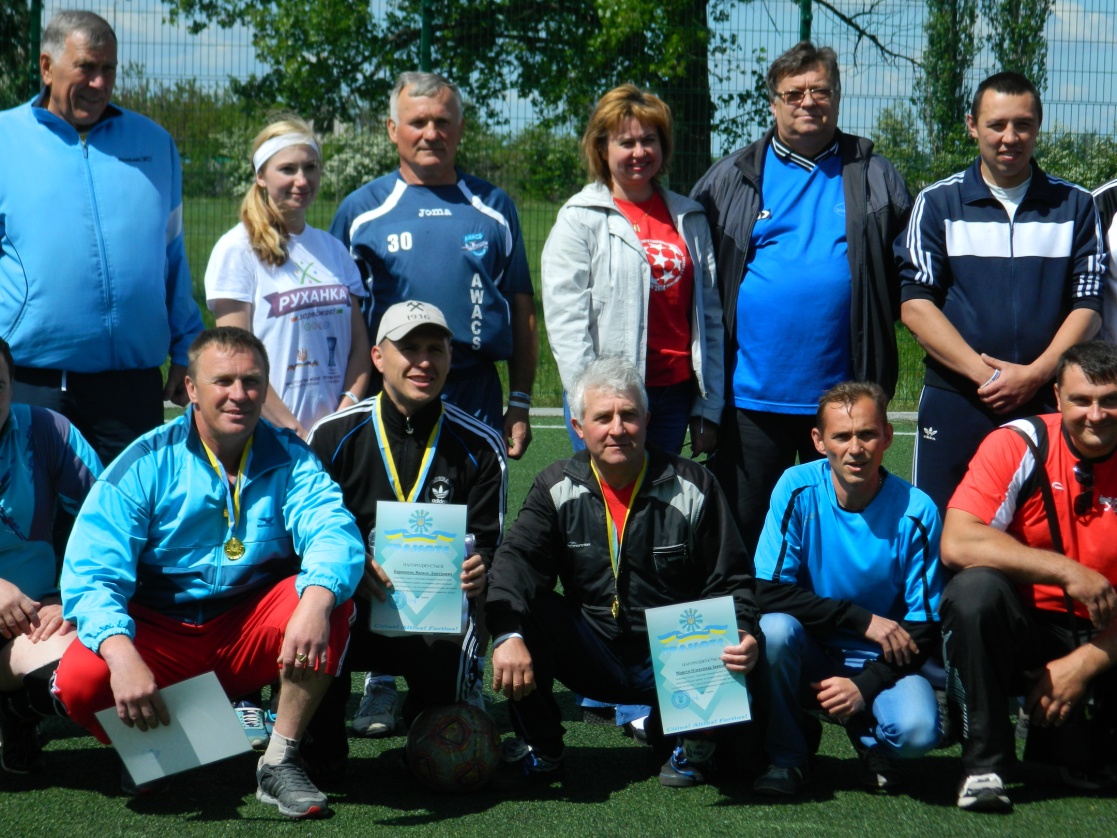 Пономаренко Олексій Іванович
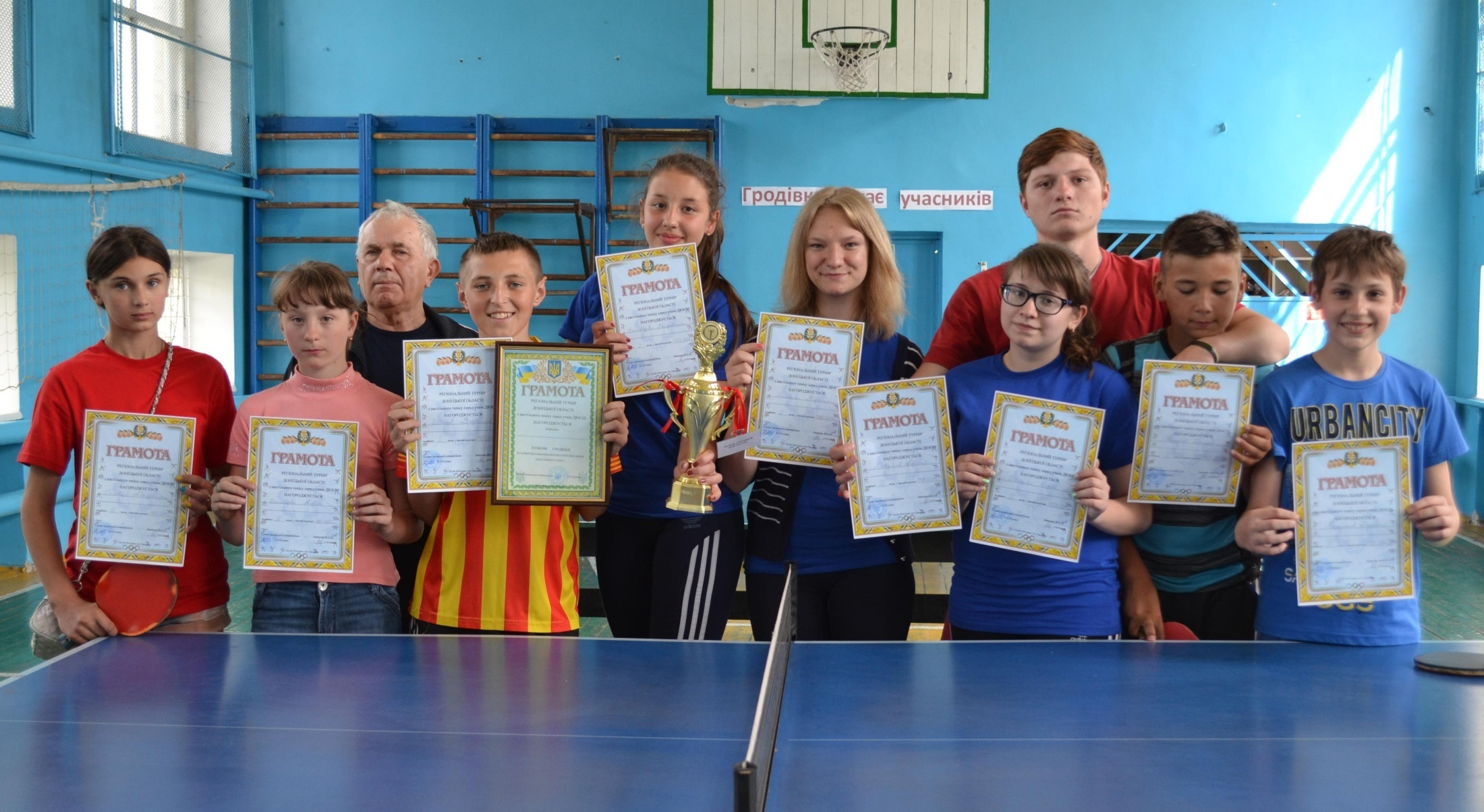 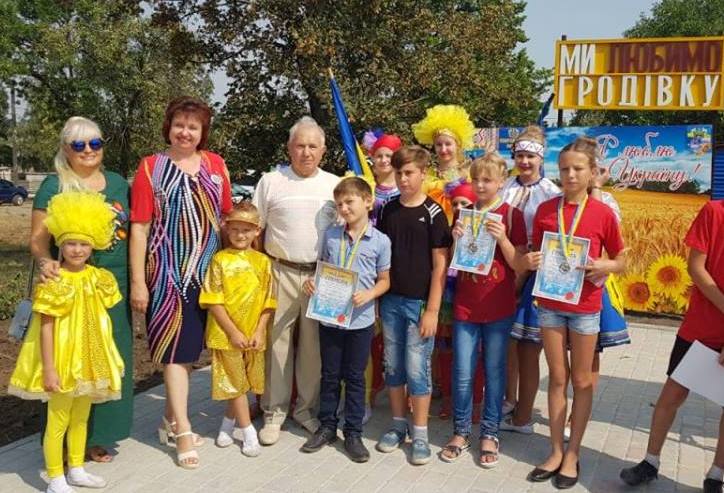 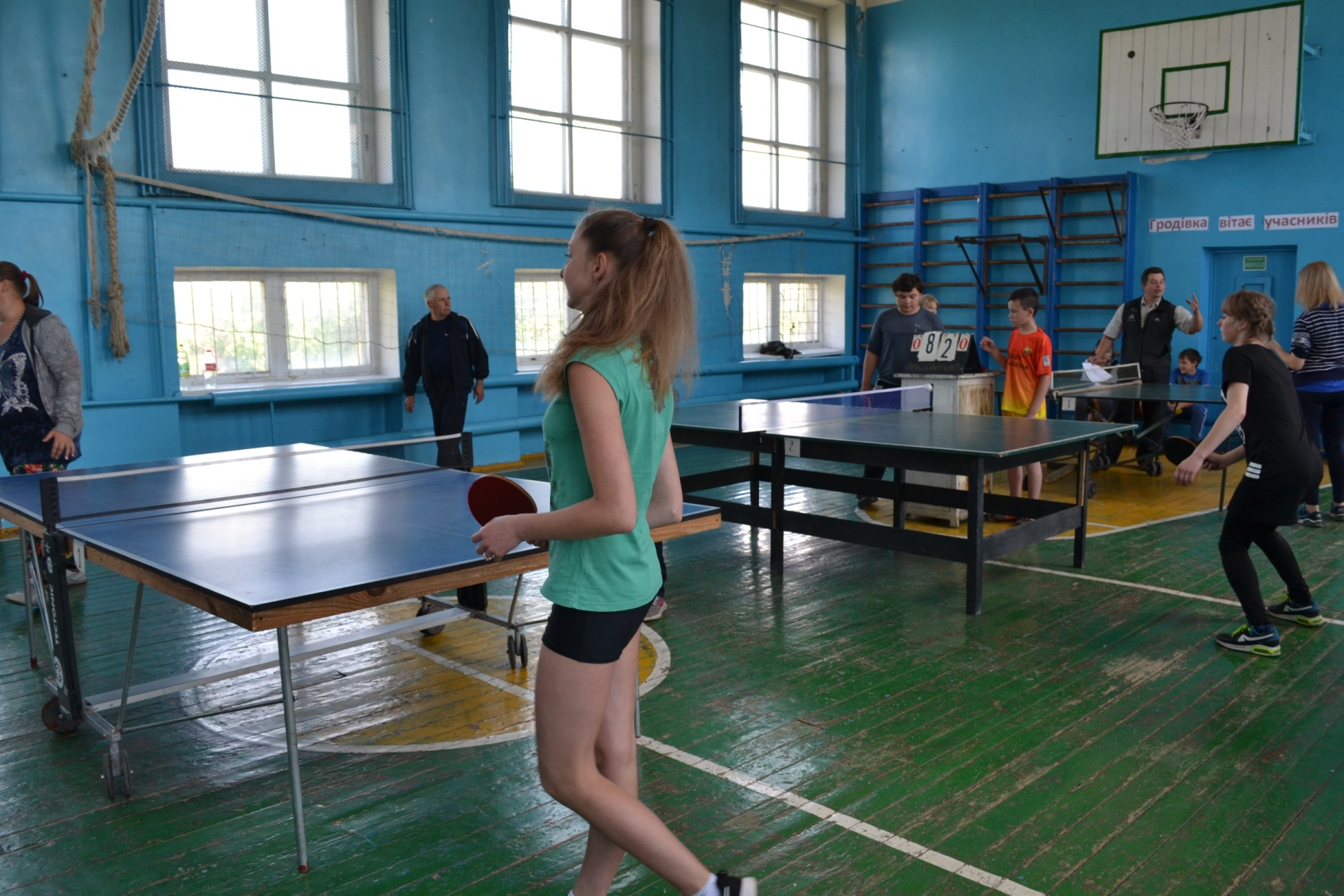 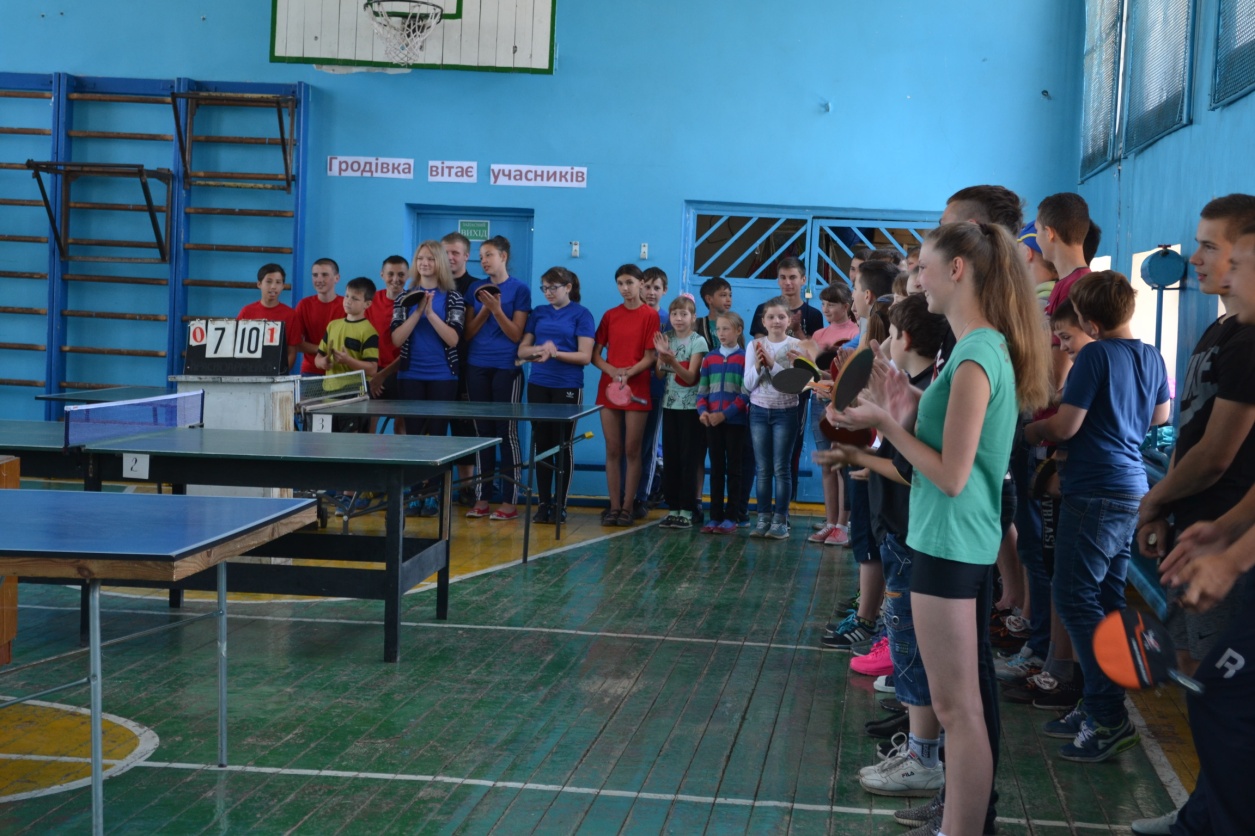 Павлова Анна Володимирівна
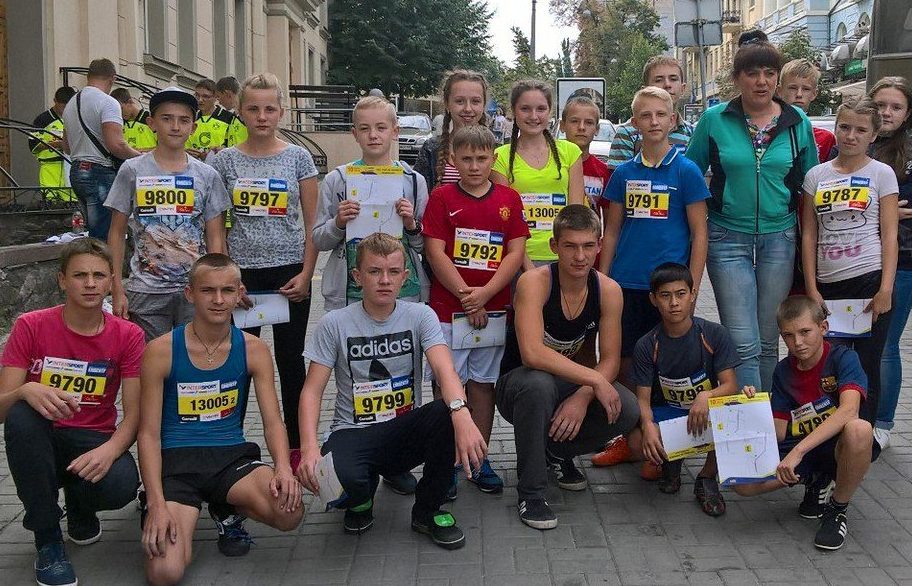 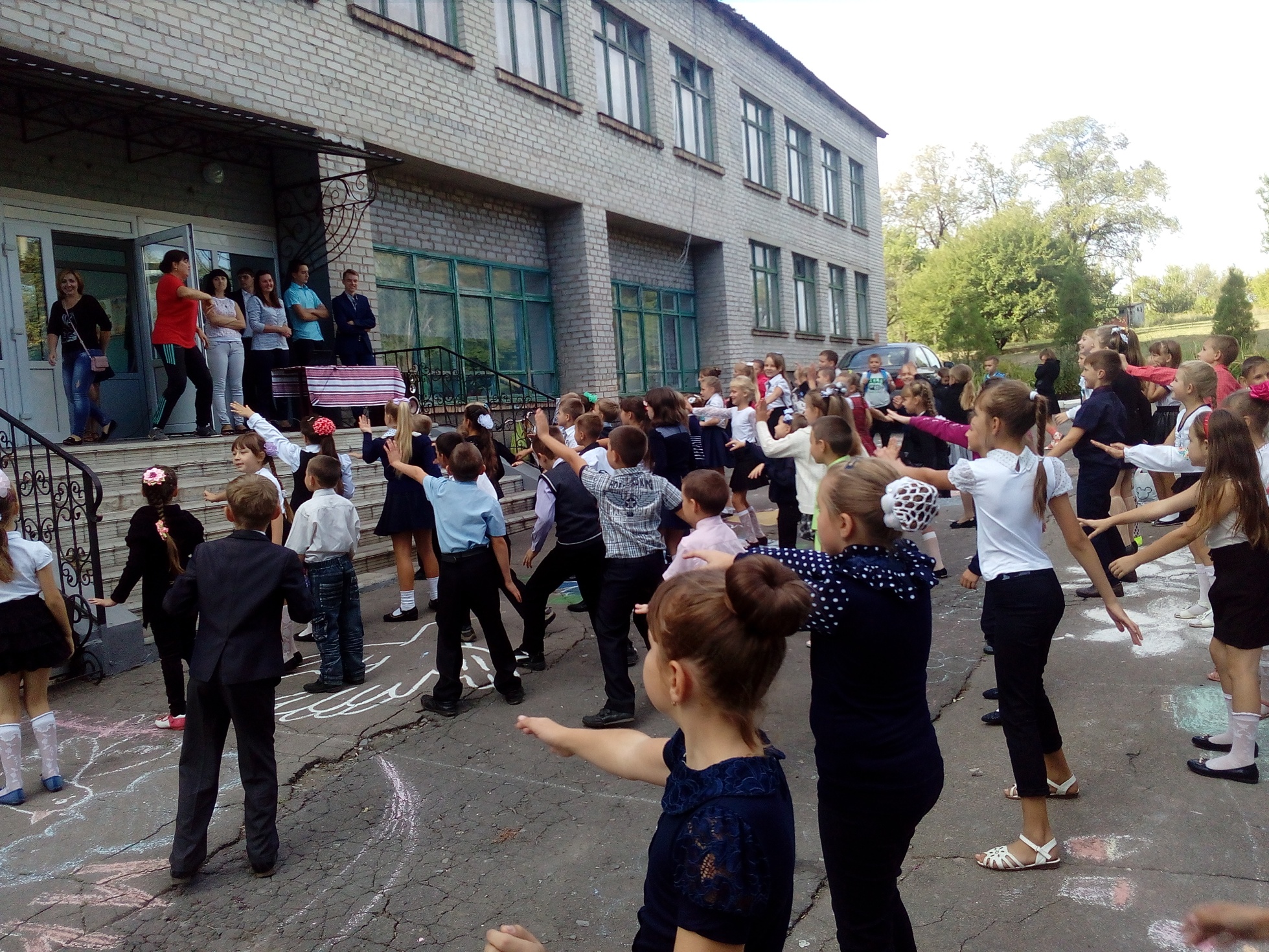 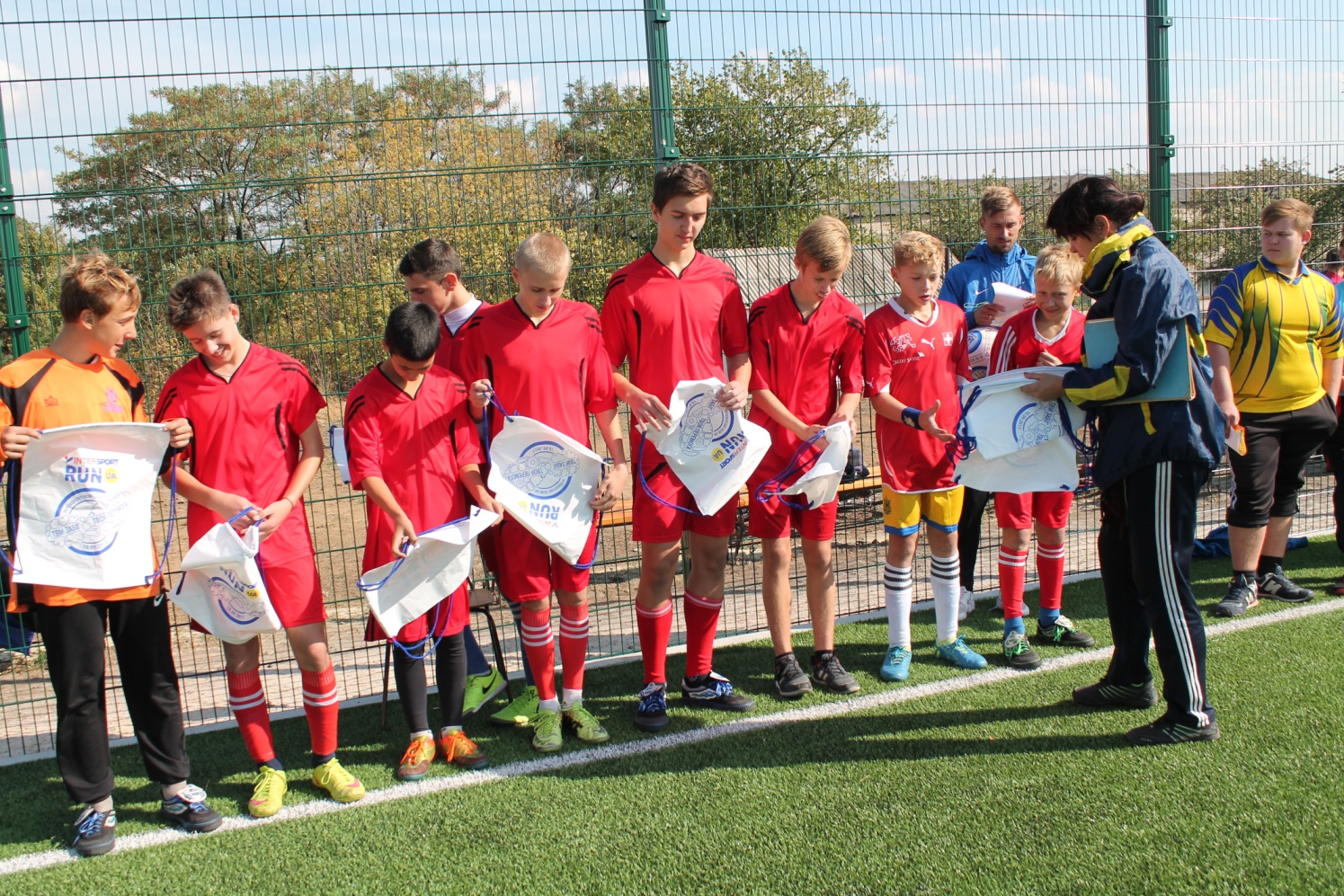 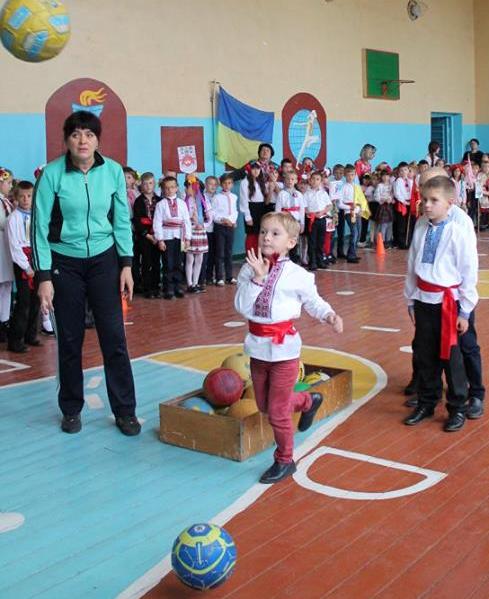 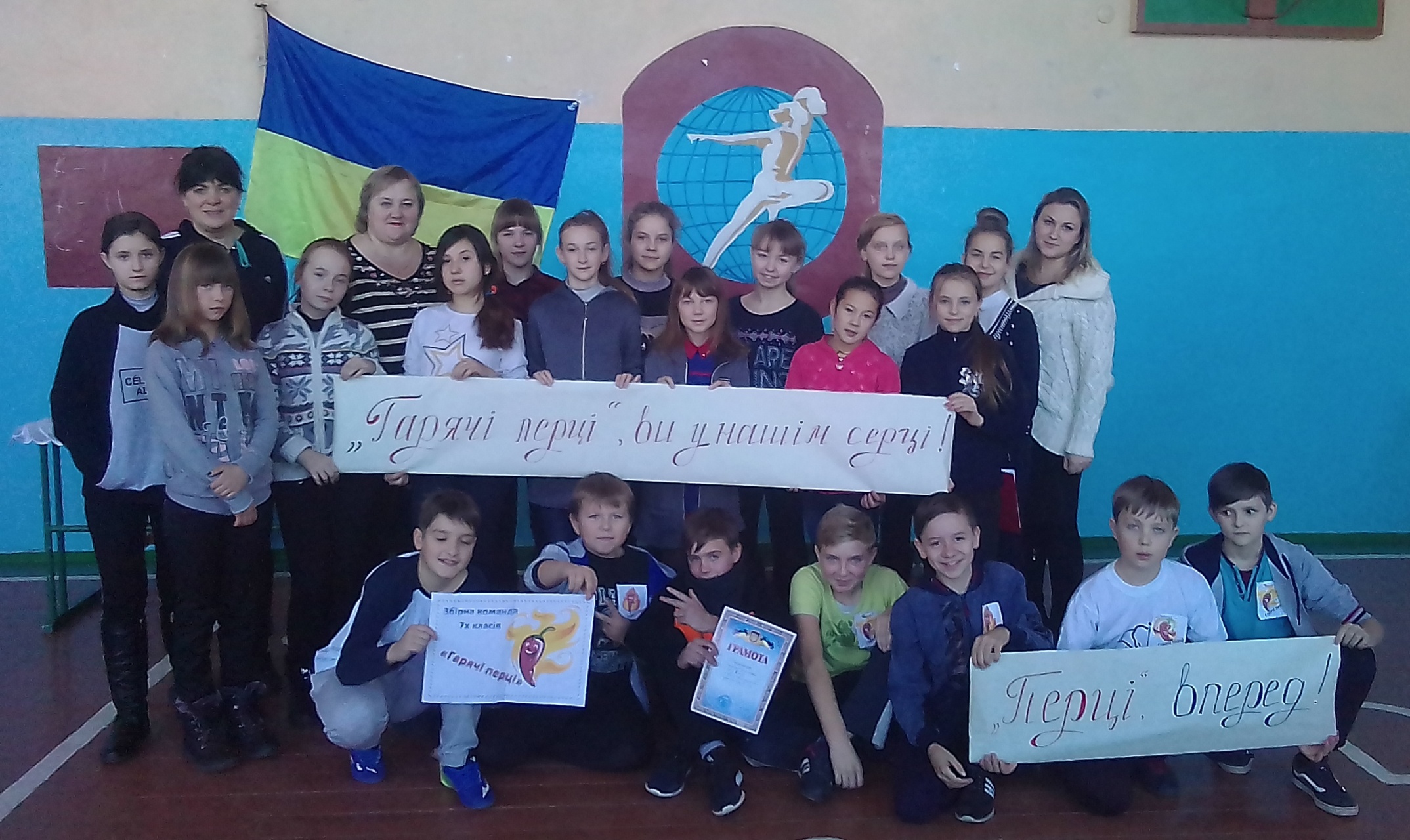 Федотов Сергій Вікторович
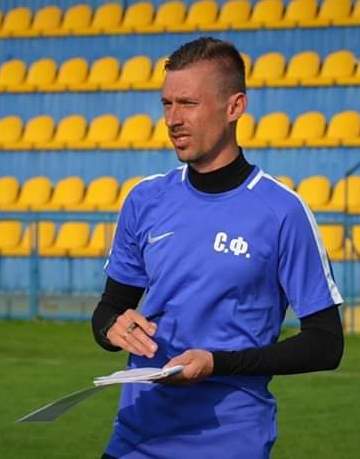 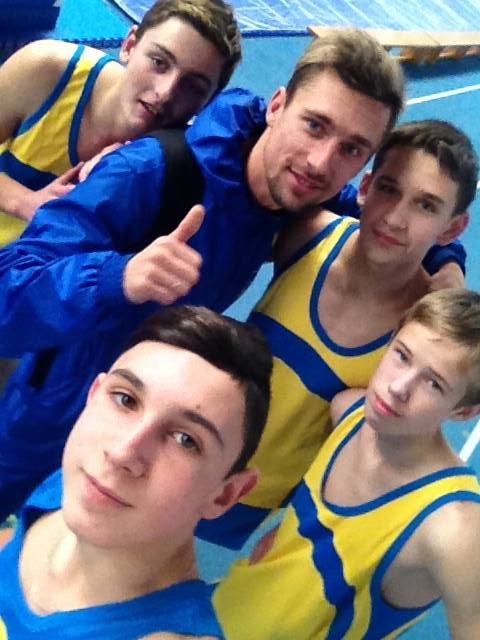 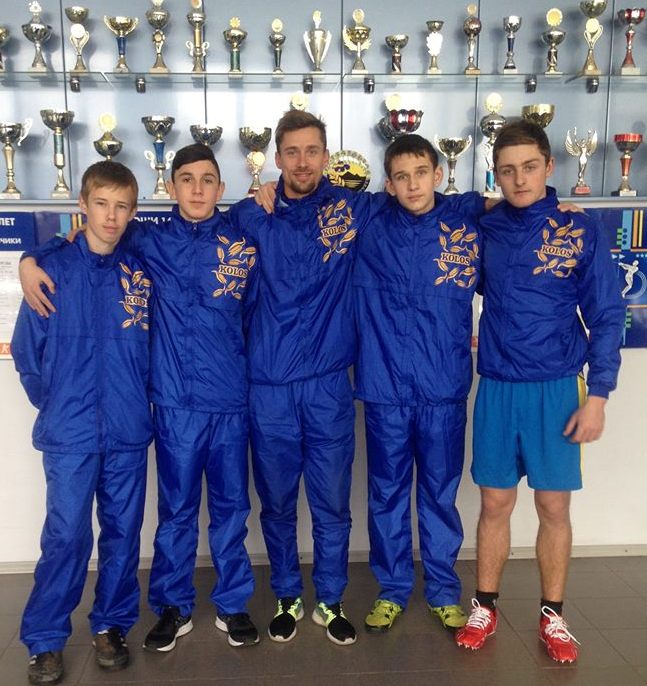 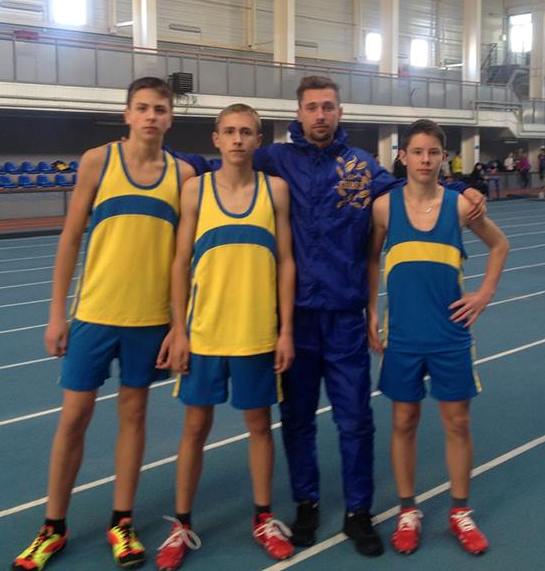 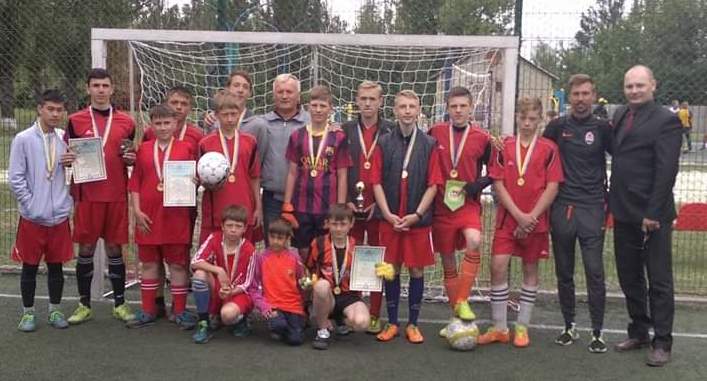 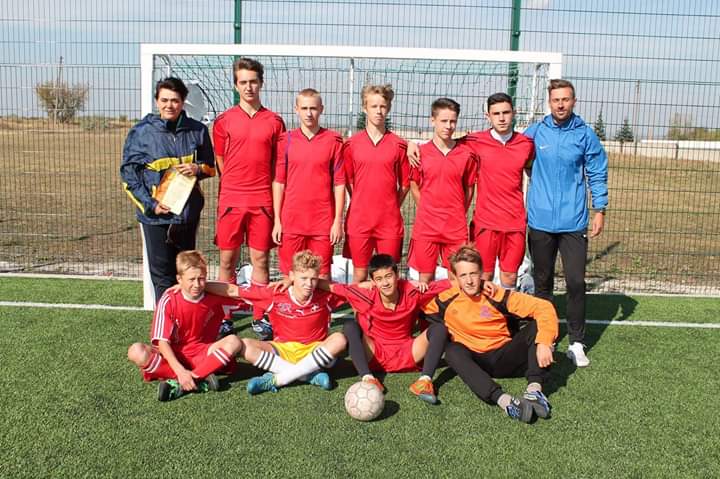 Нікітенко ВадимТараненко Артур
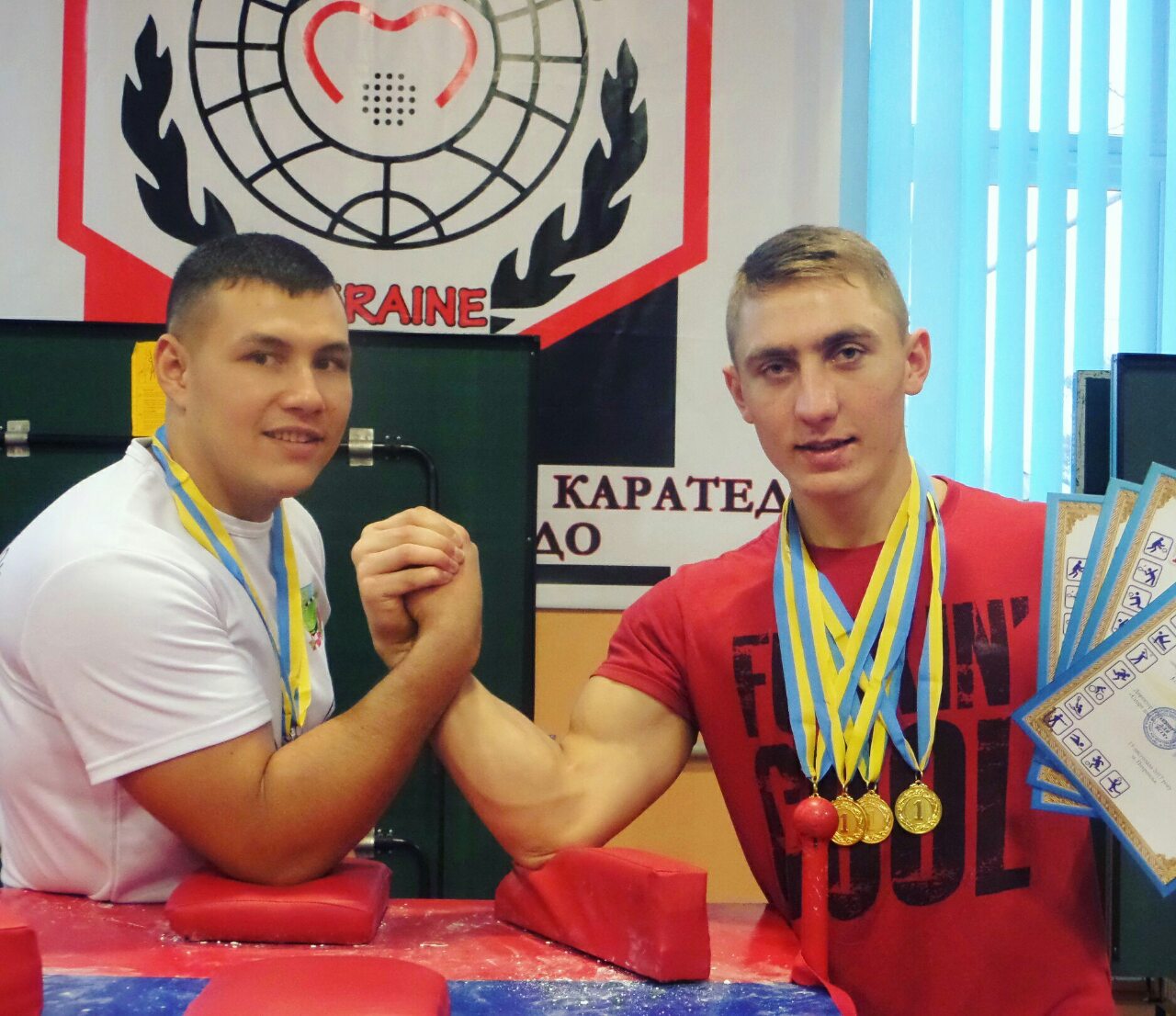 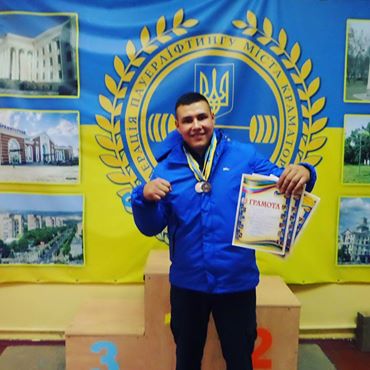 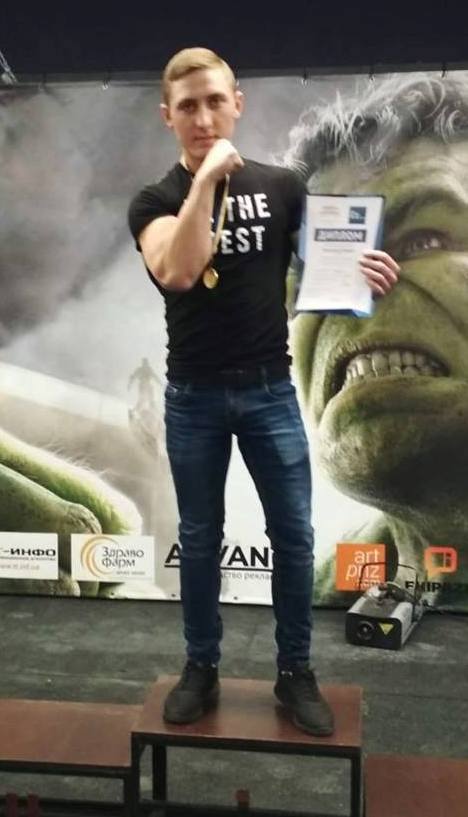 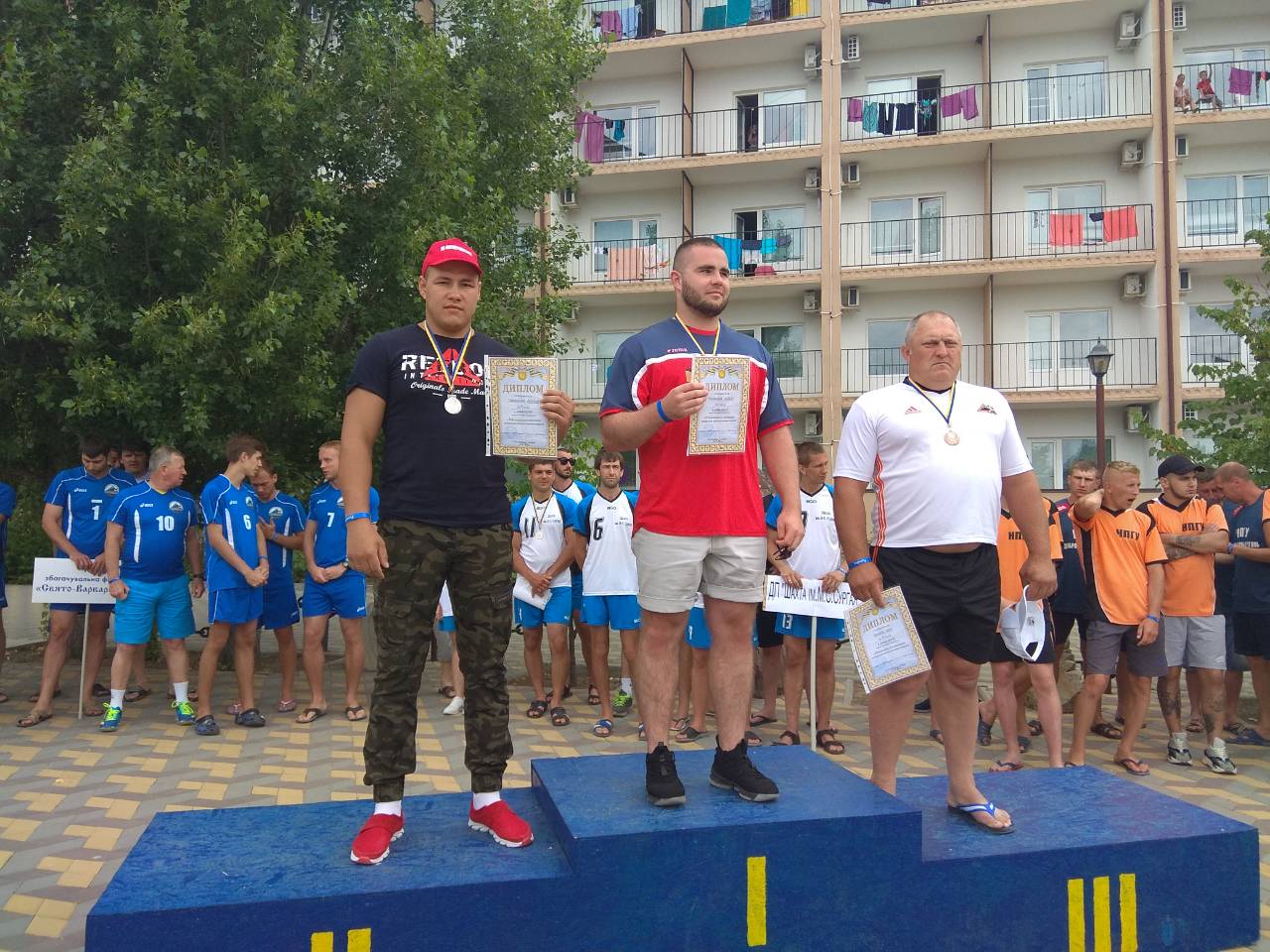 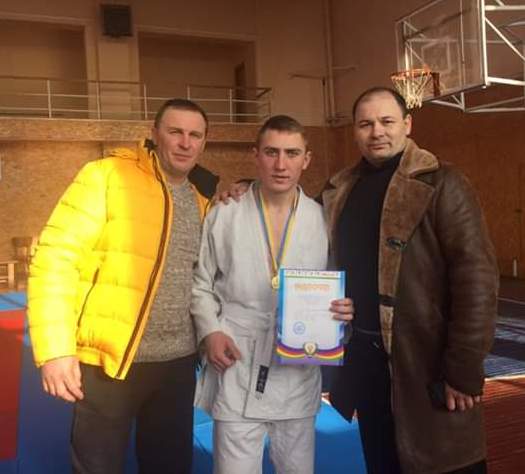 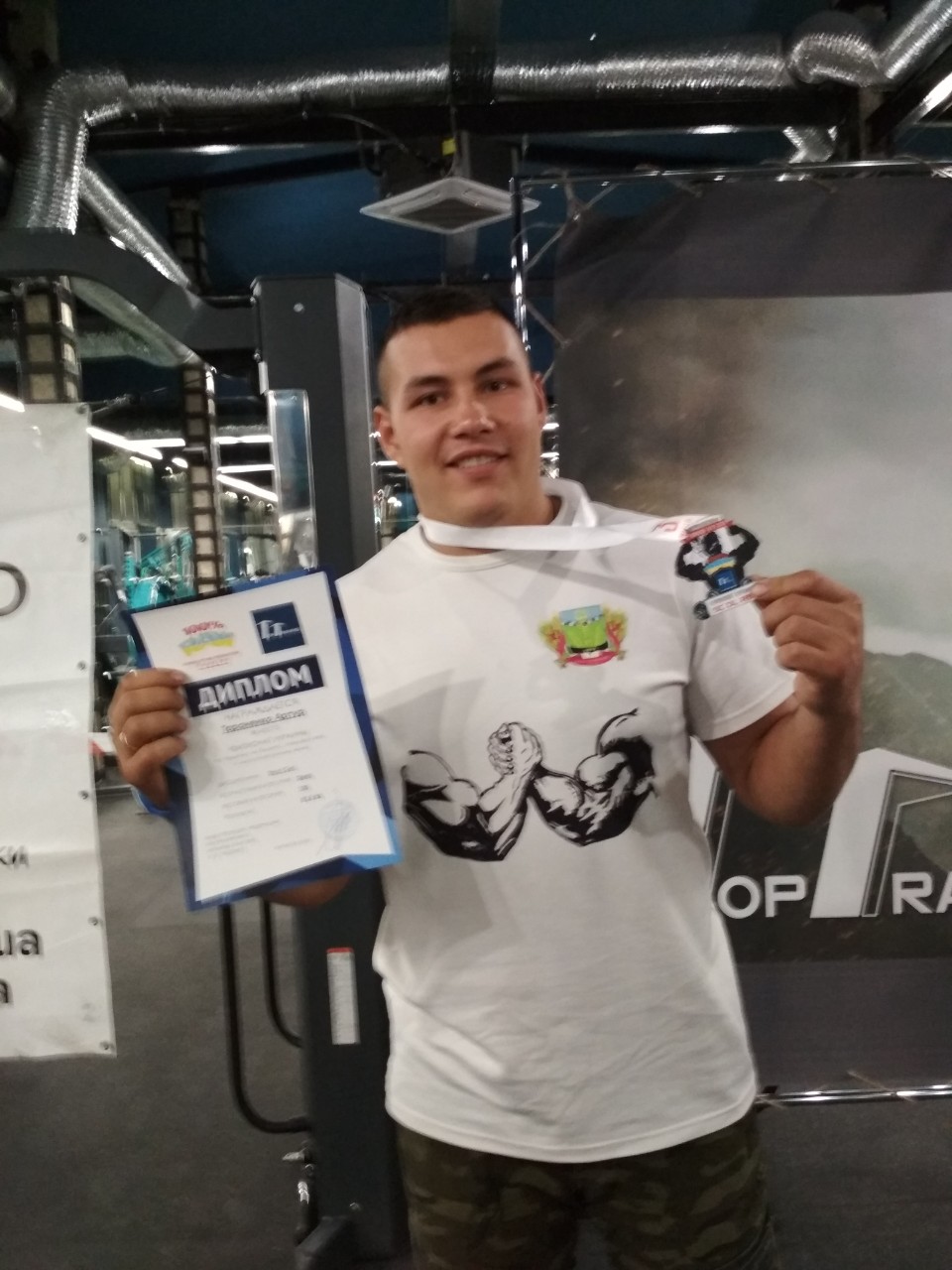 БУДЬТЕ ЗДОРОВІ НЕХАЙ  ЗДІЙСНЮЮТЬСЯ  ВАШІ  МРІЇ
БУДЬТЕ ЗДОРОВІ НЕХАЙ  ЗДІЙСНЮЮТЬСЯ  ВАШІ  МРІЇ
БУДЬТЕ ЗДОРОВІ НЕХАЙ  ЗДІЙСНЮЮТЬСЯ  ВАШІ  МРІЇ
БУДЬТЕ ЗДОРОВІ НЕХАЙ  ЗДІЙСНЮЮТЬСЯ  ВАШІ  МРІЇ